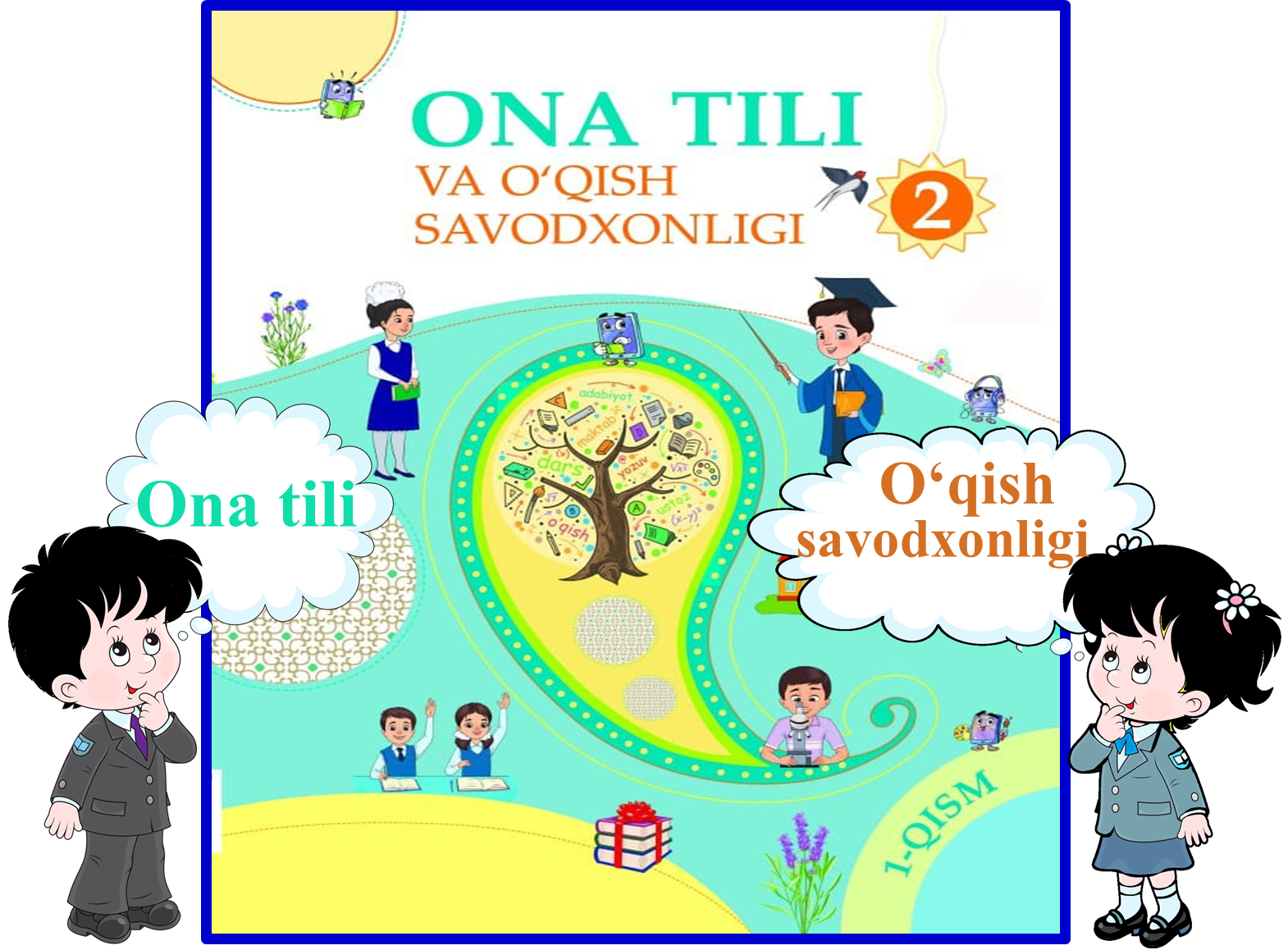 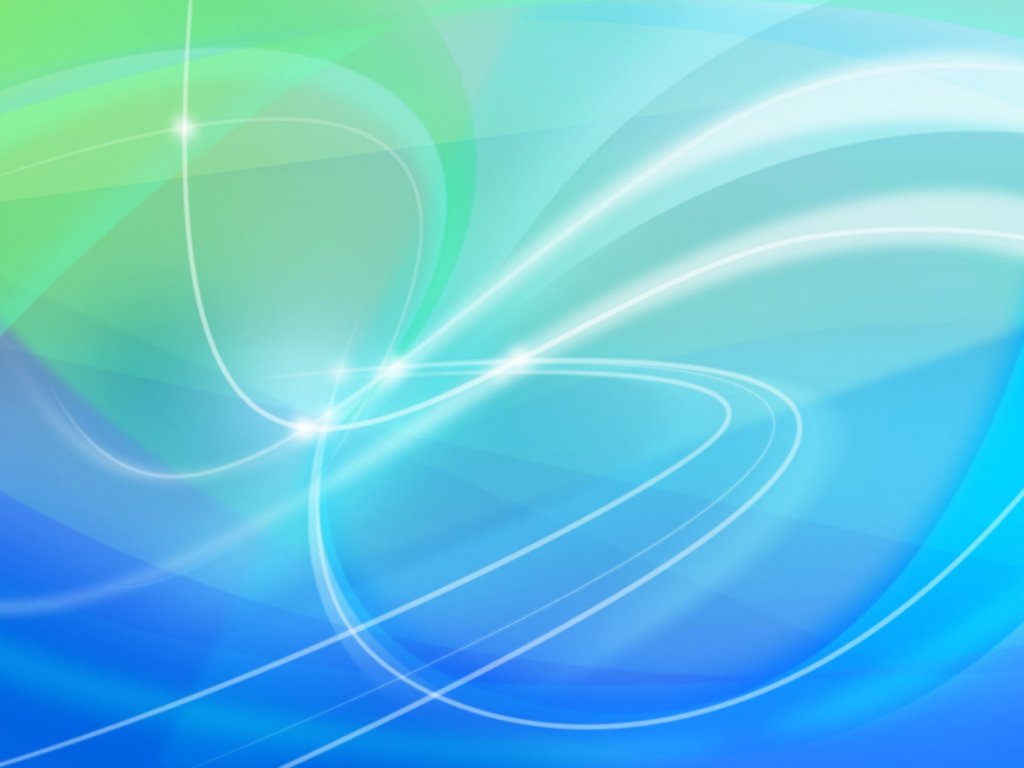 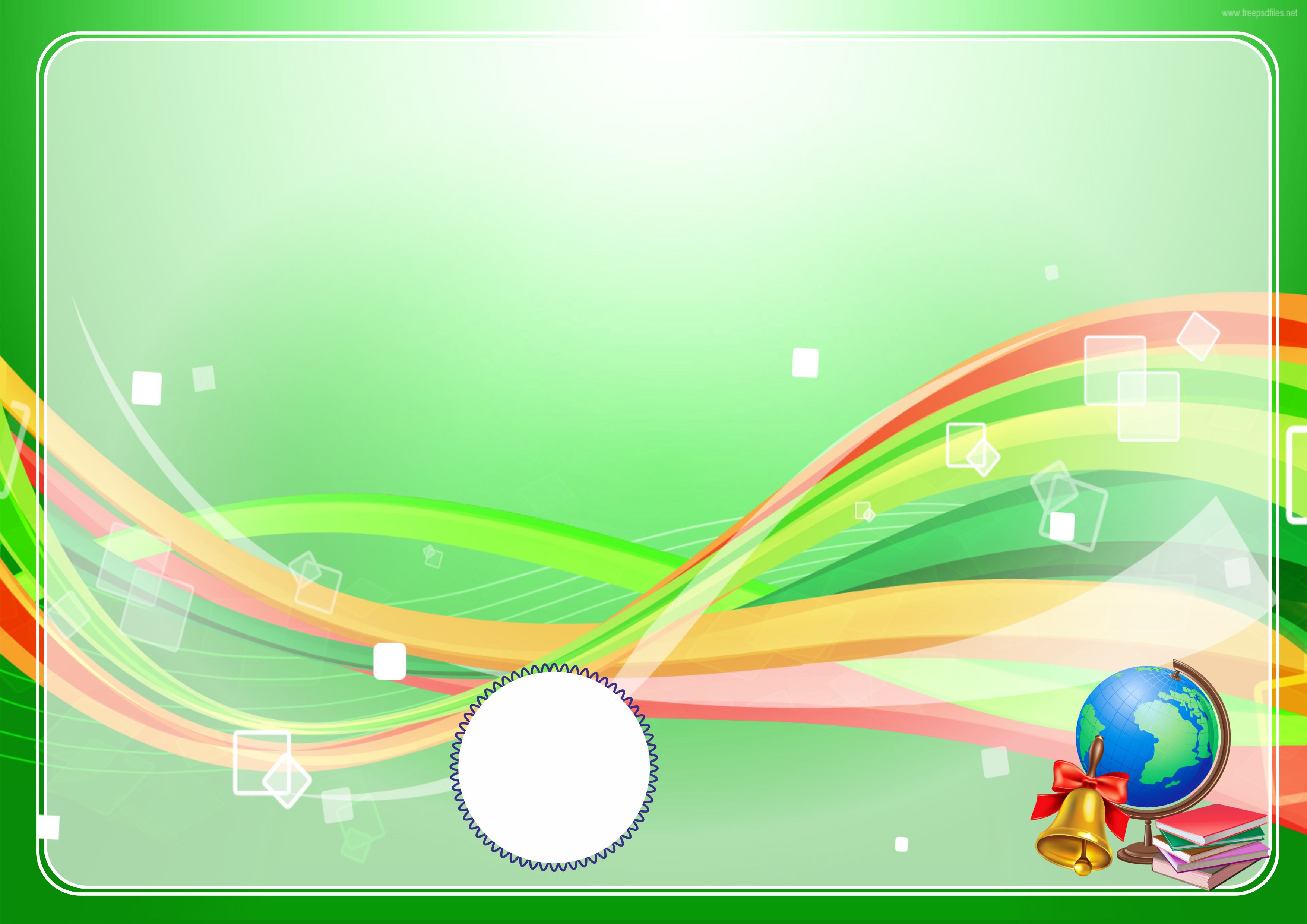 Bo‘lim: Mening mahallam
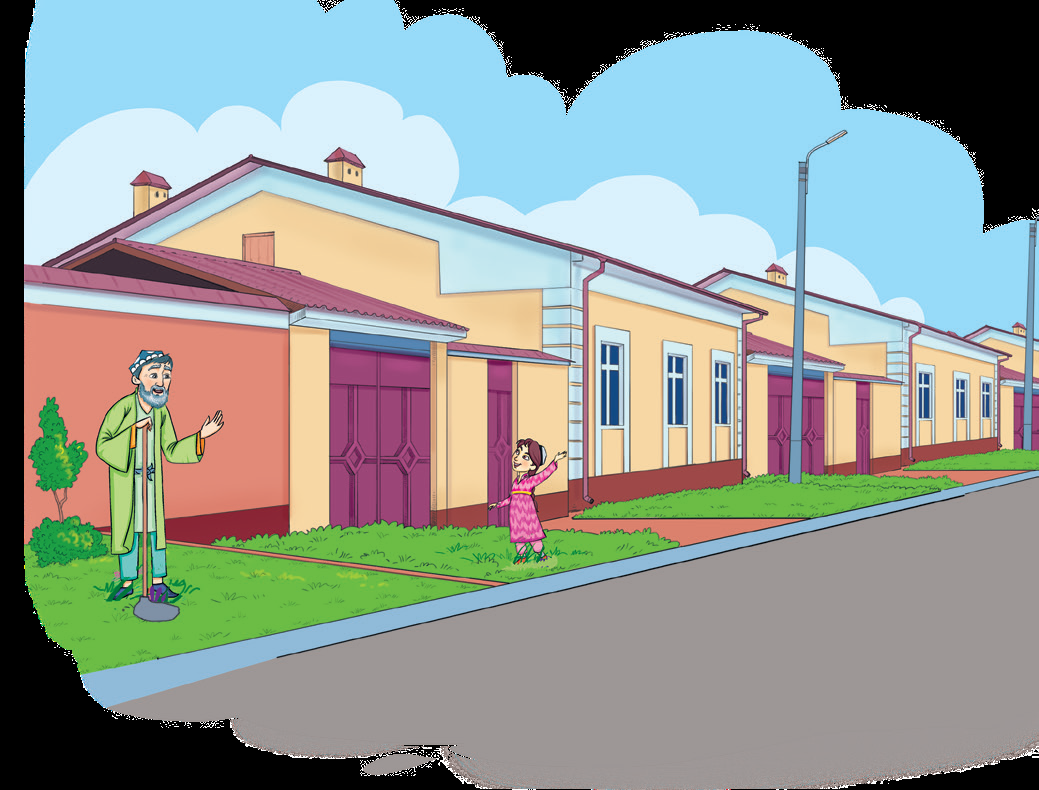 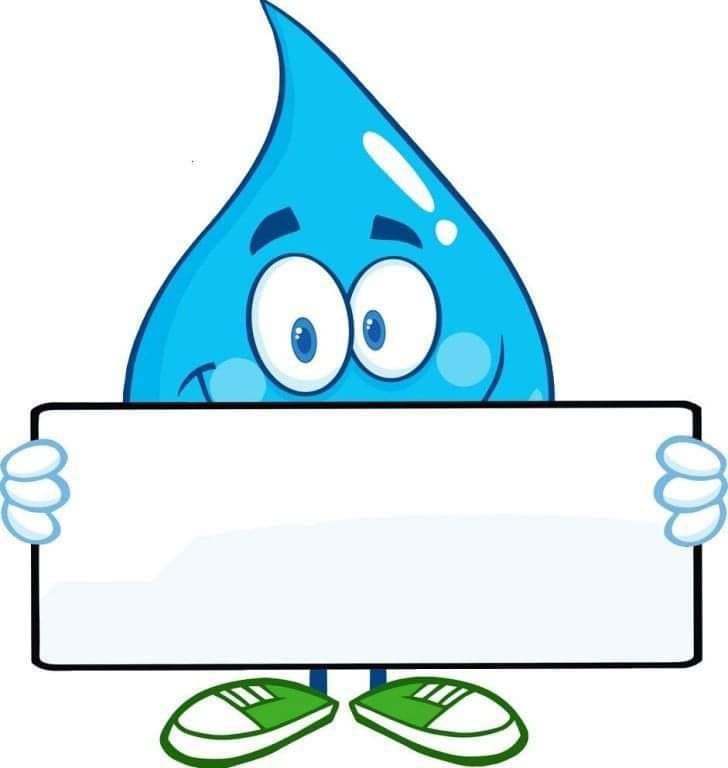 31-dars
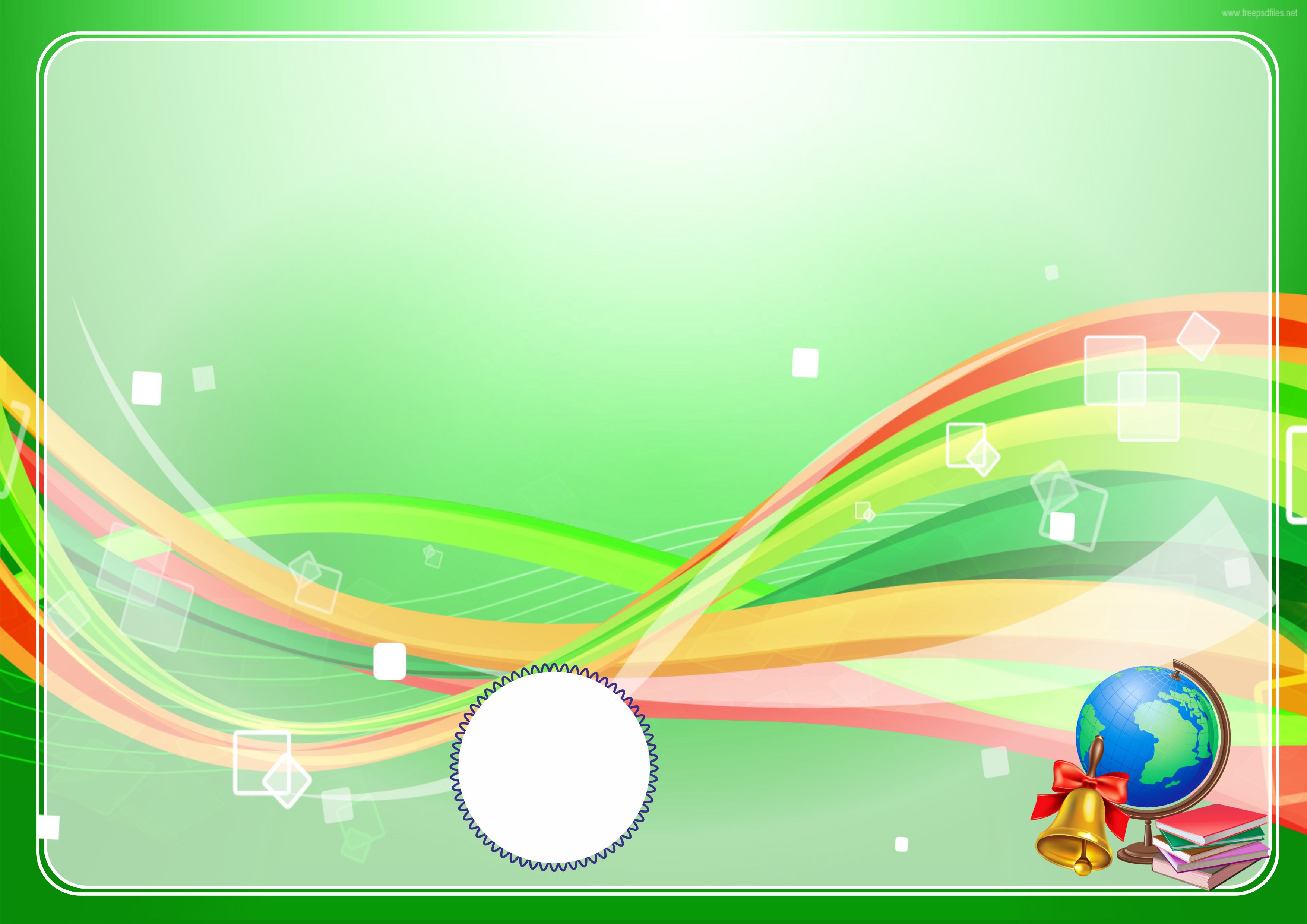 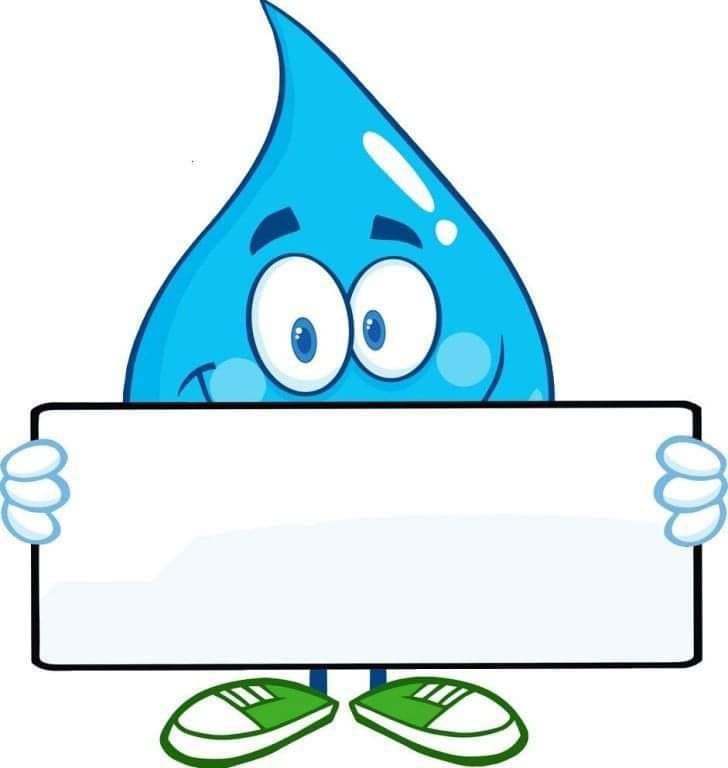 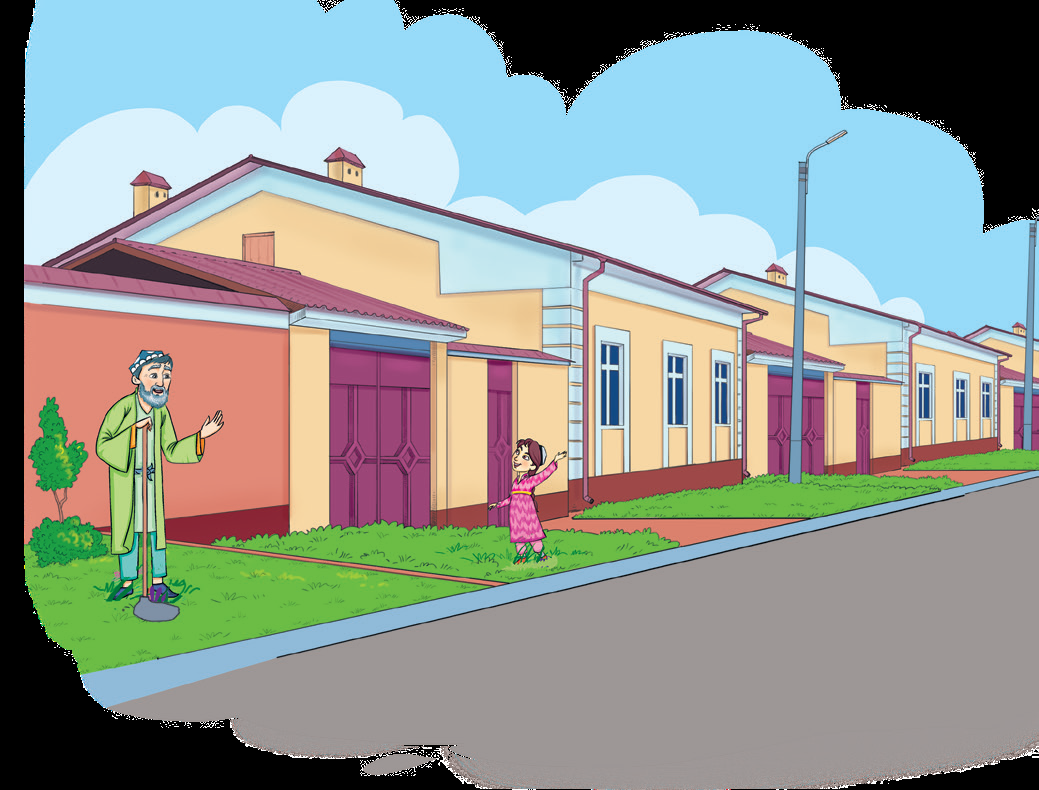 Mahalla nima?
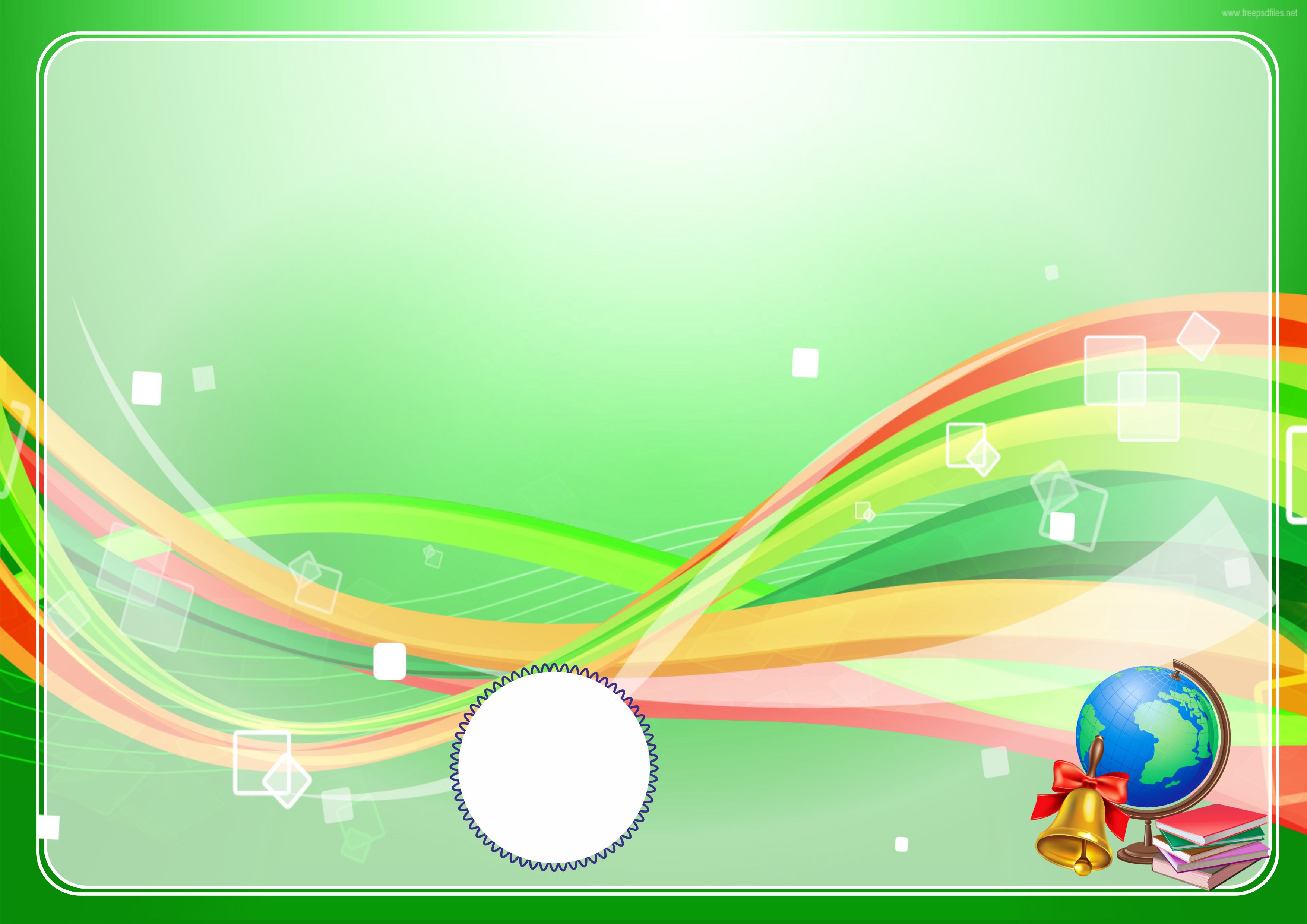 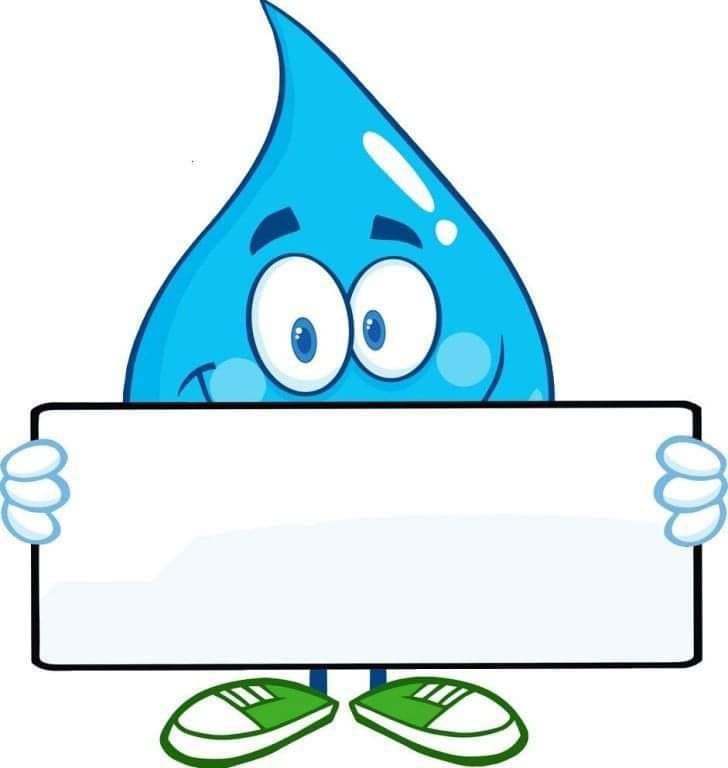 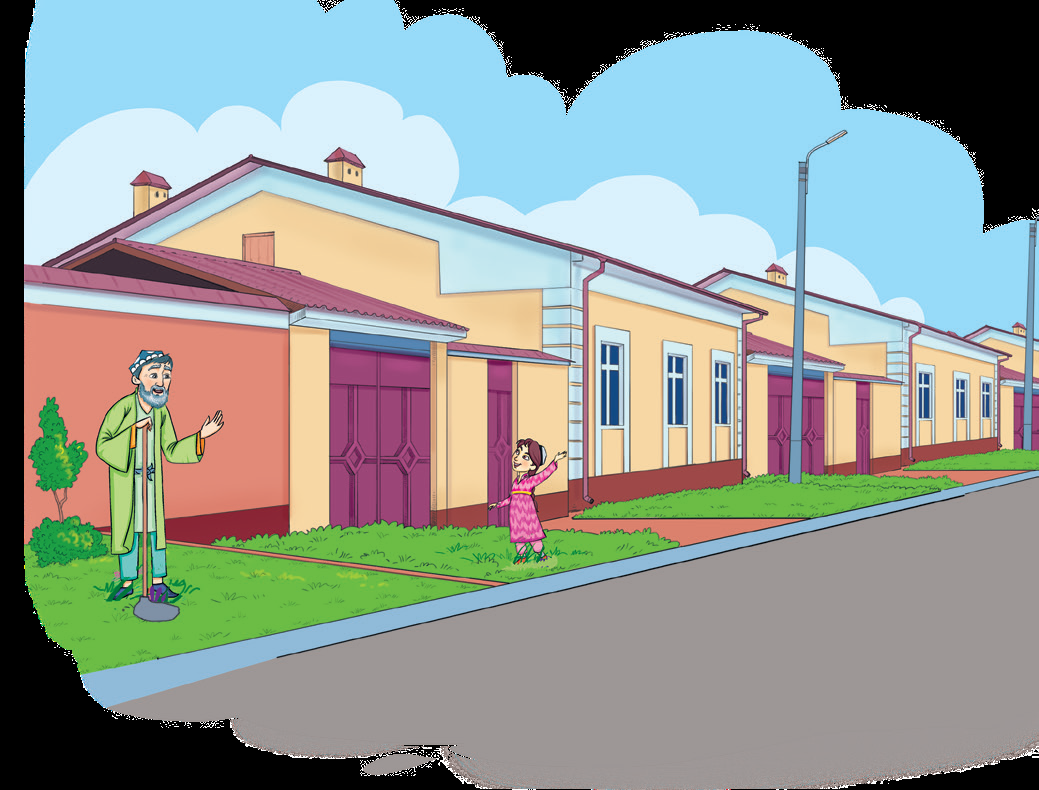 Mahalla – shaharning ma’lum bir hududni o‘z ichiga olgan va aholisi bir jamoaga birlashgan, o‘zini-o‘zi boshqa-rishga asoslangan ijtimoiy-huquqiy bo‘lagi.
Mahalla nima?
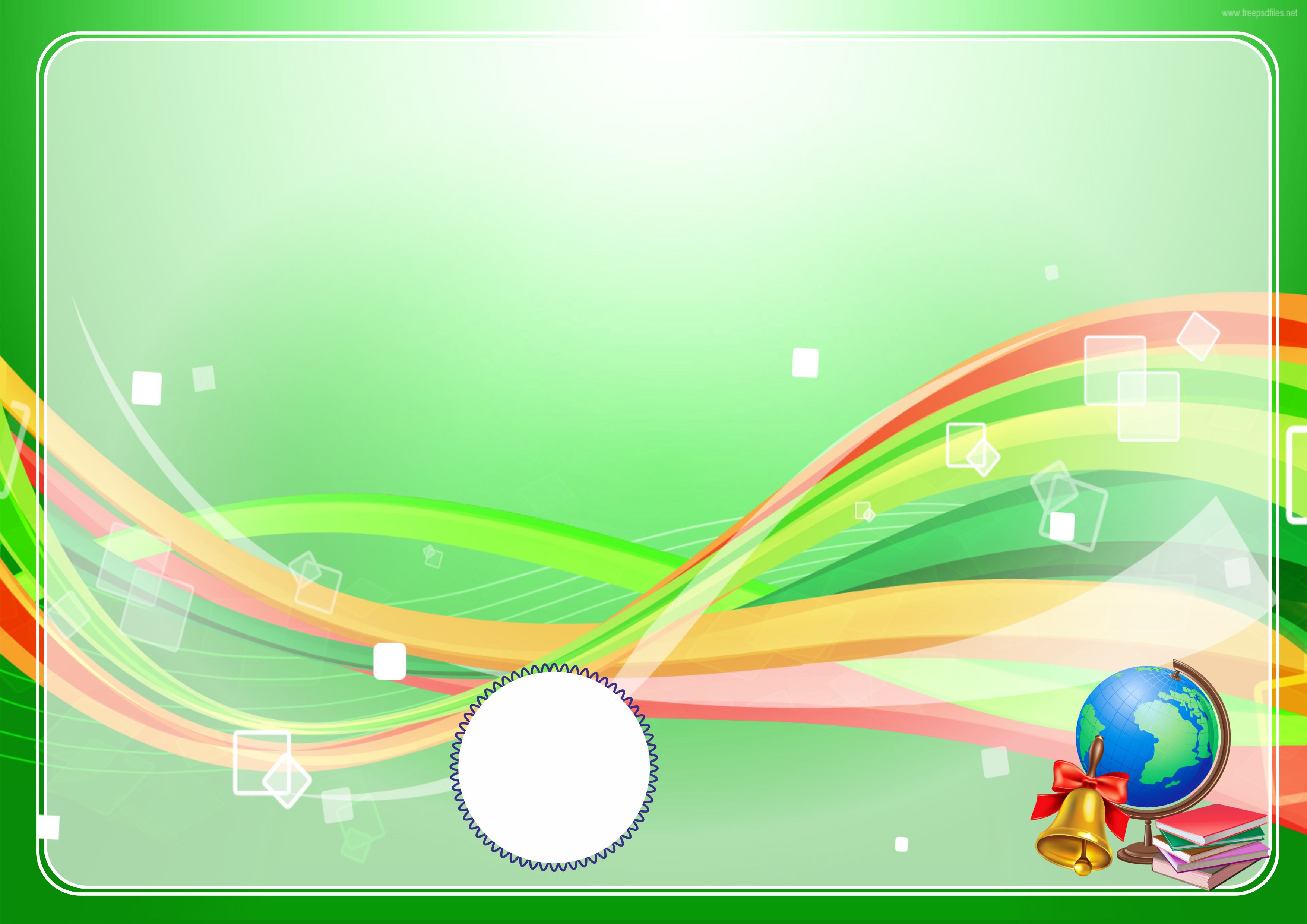 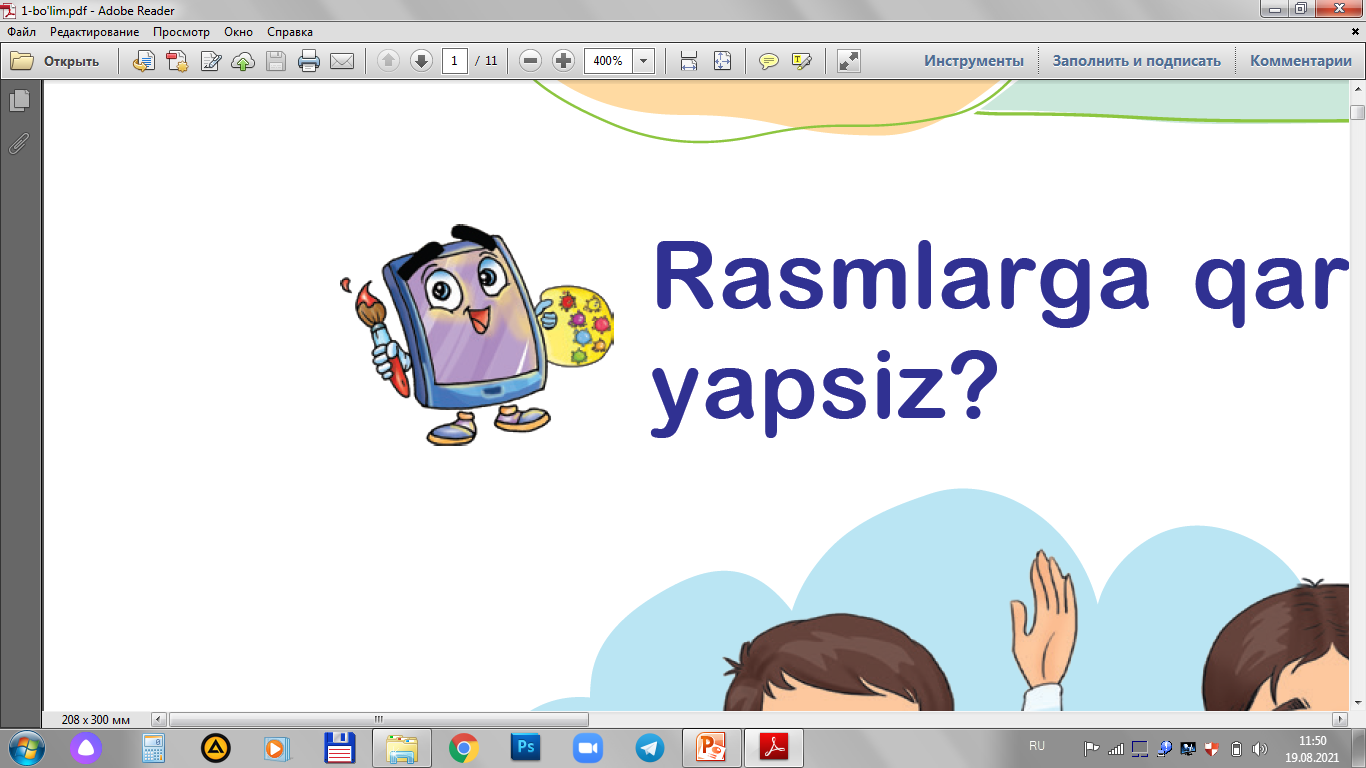 Rasmlarga qarang.
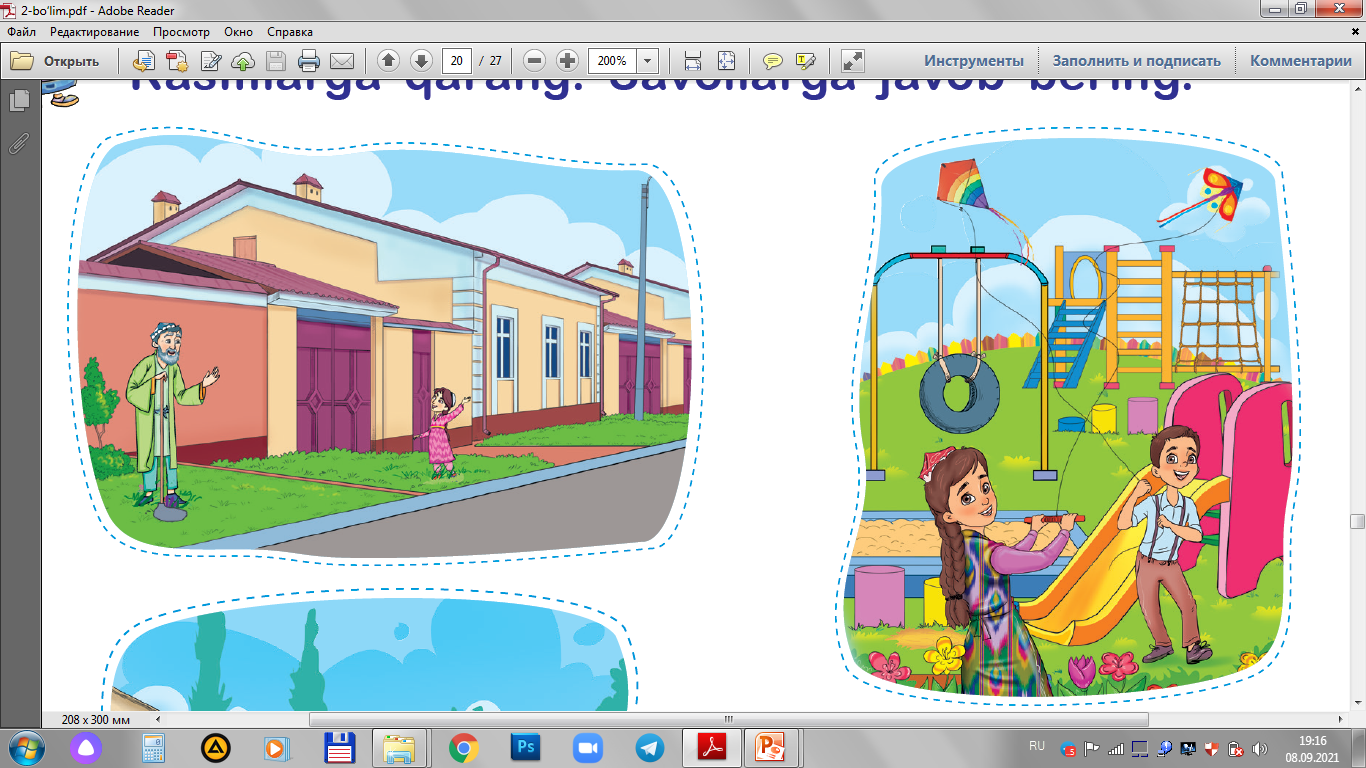 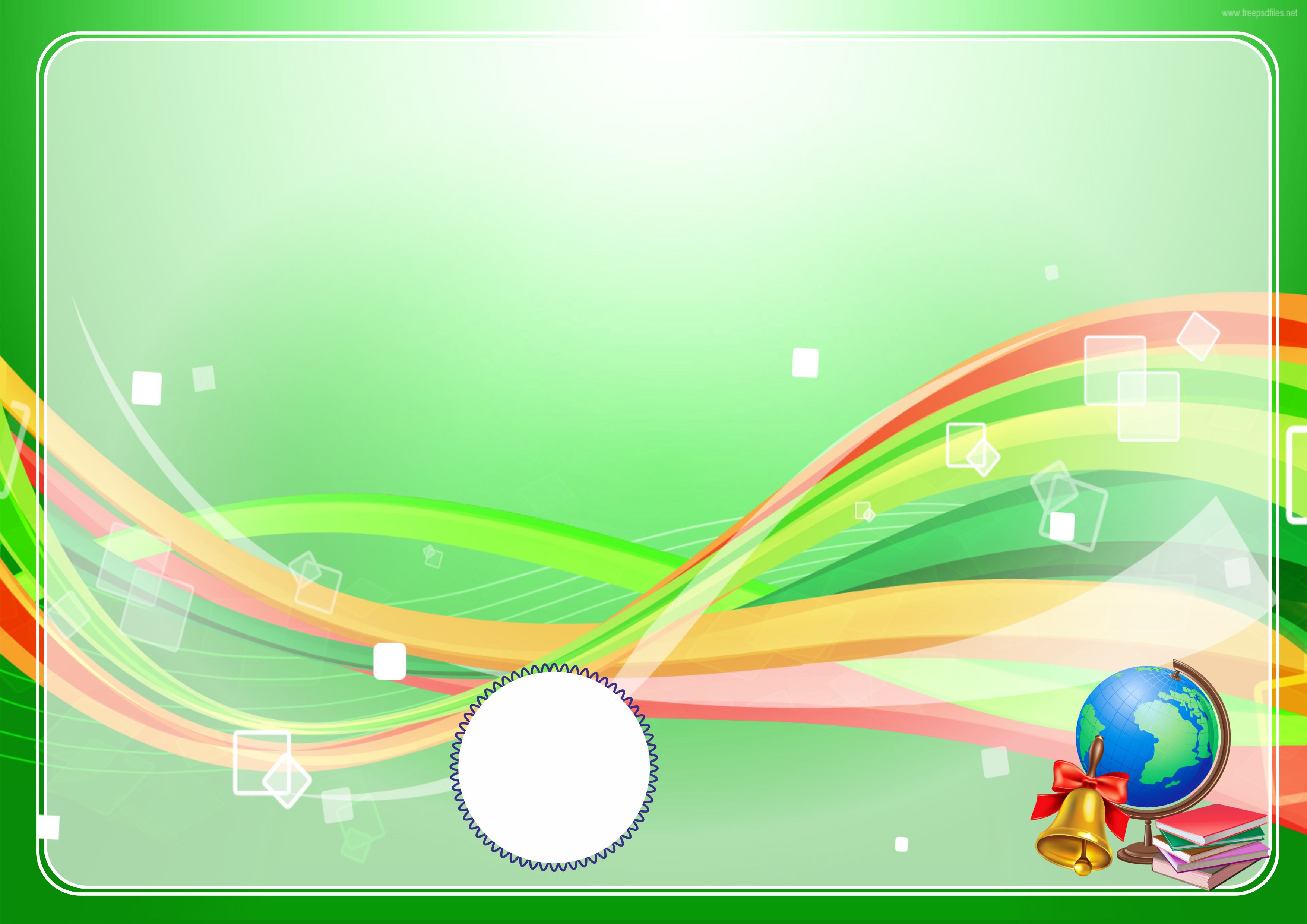 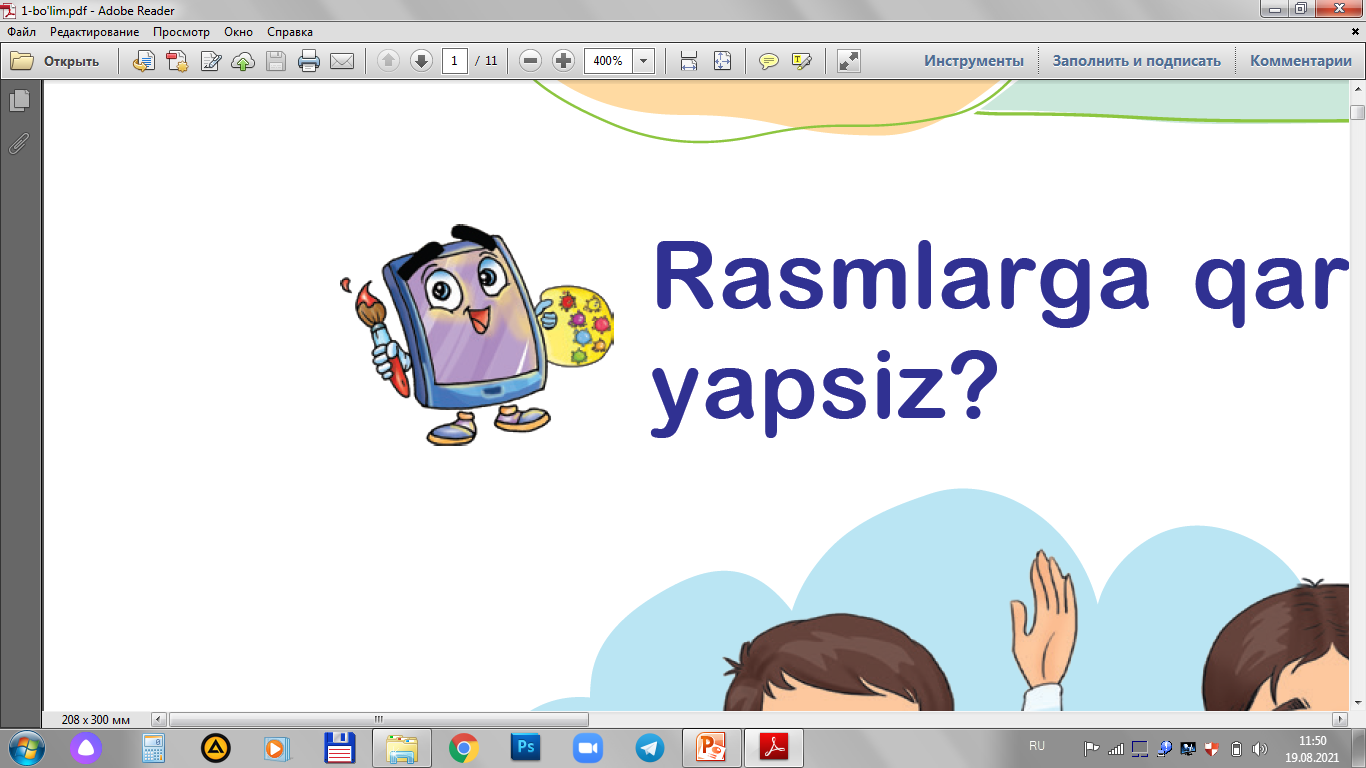 Rasmlarga qarang.
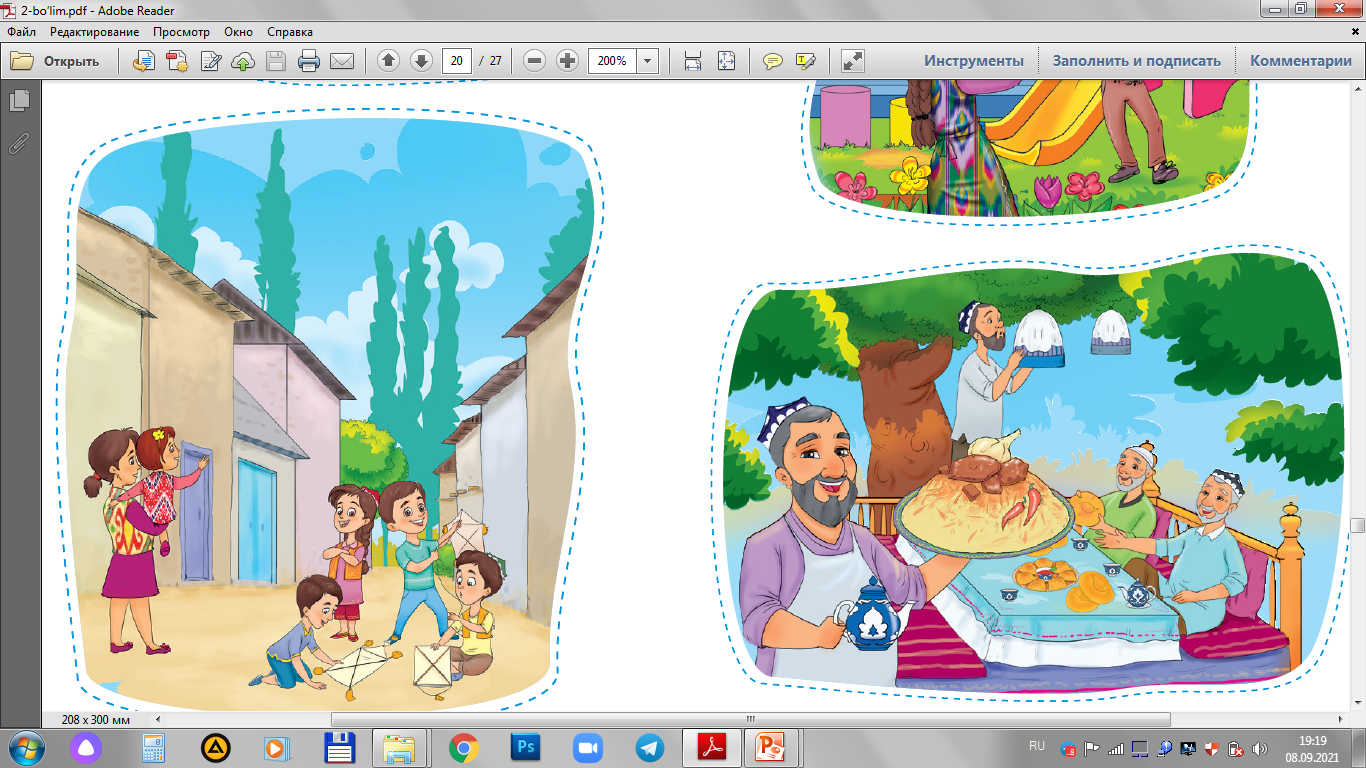 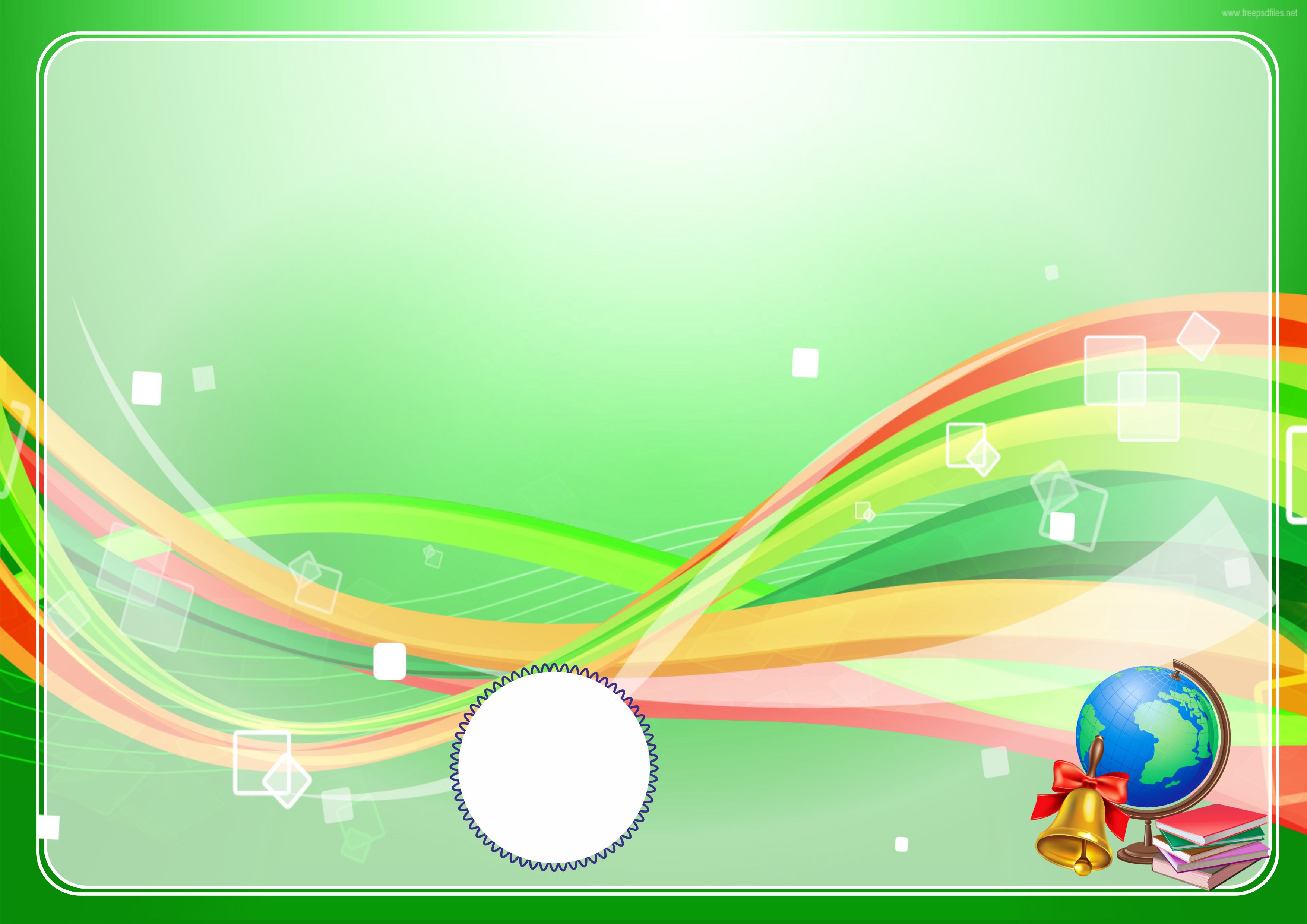 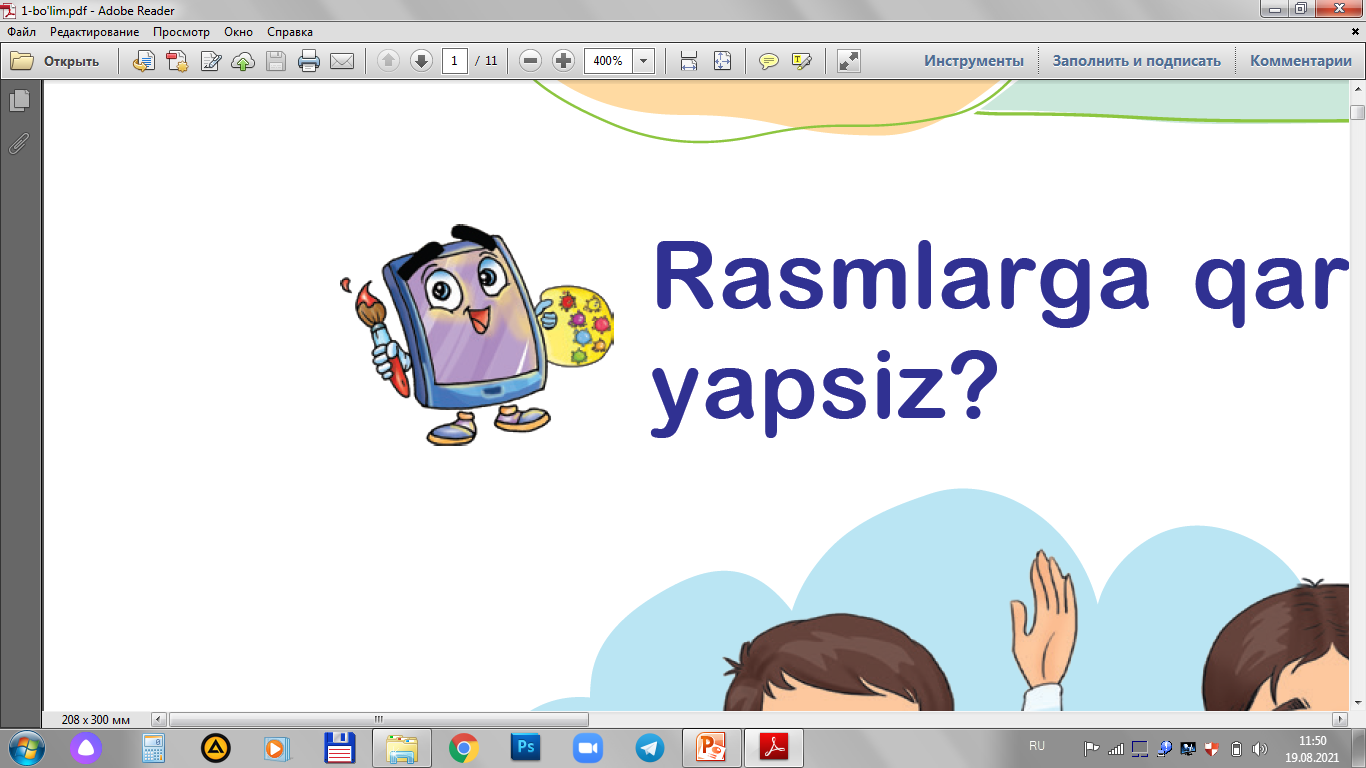 Savollarga javob bering.
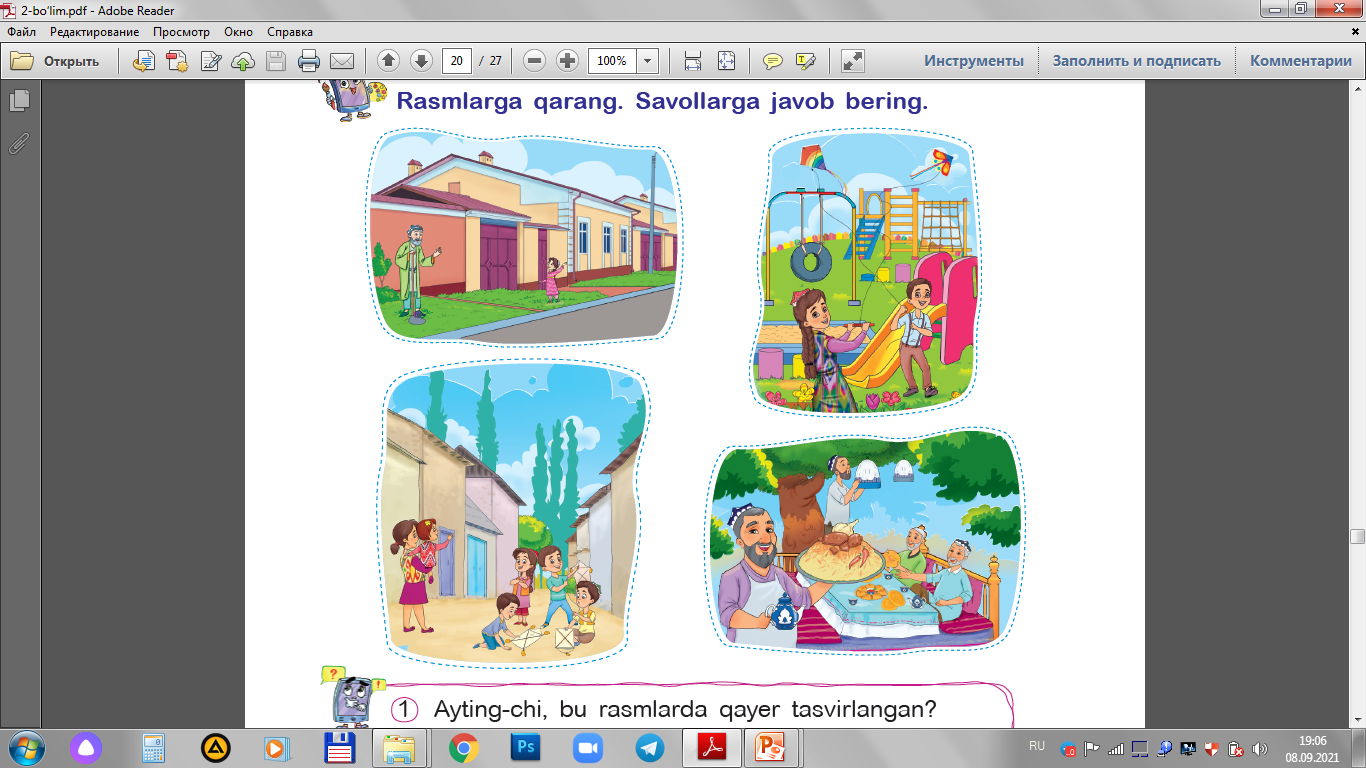 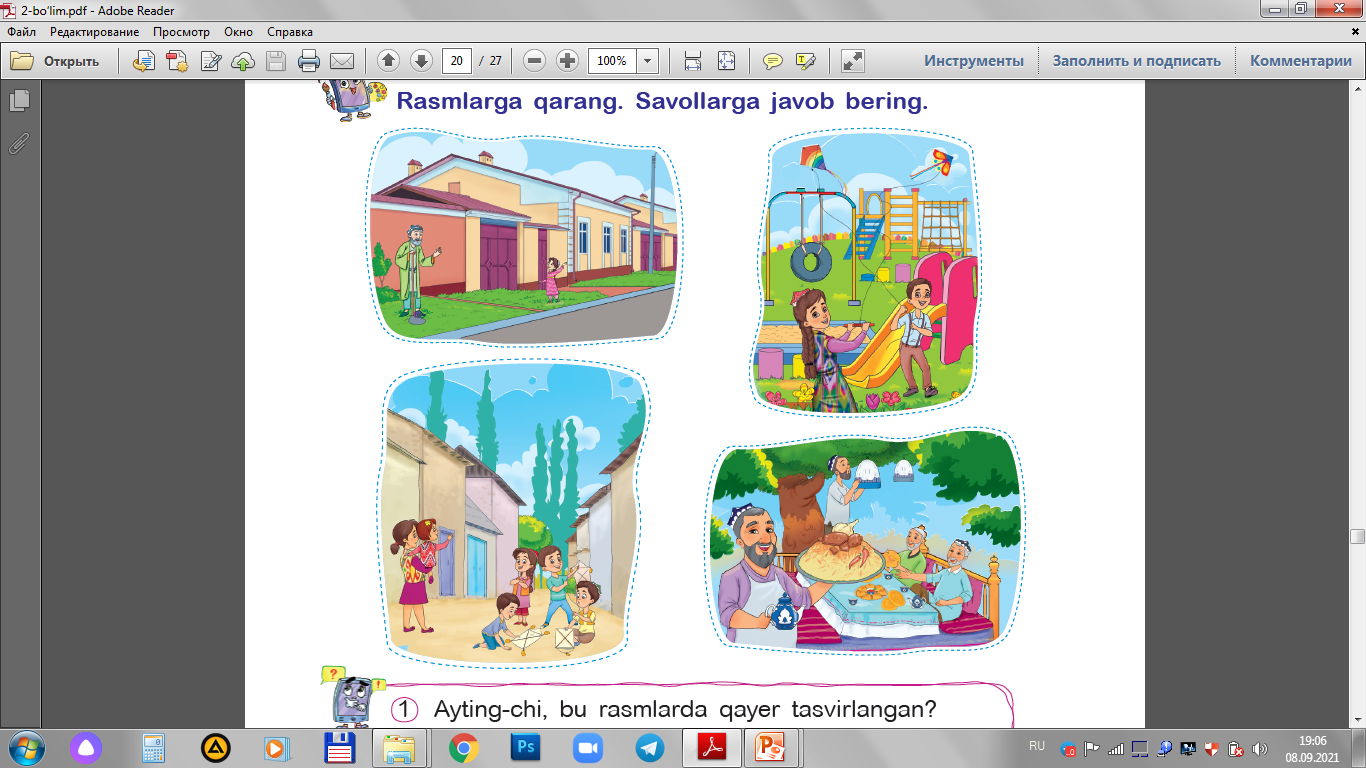 1. Aytingchi, 
bu rasmlarda
 qayer tasvirlangan?
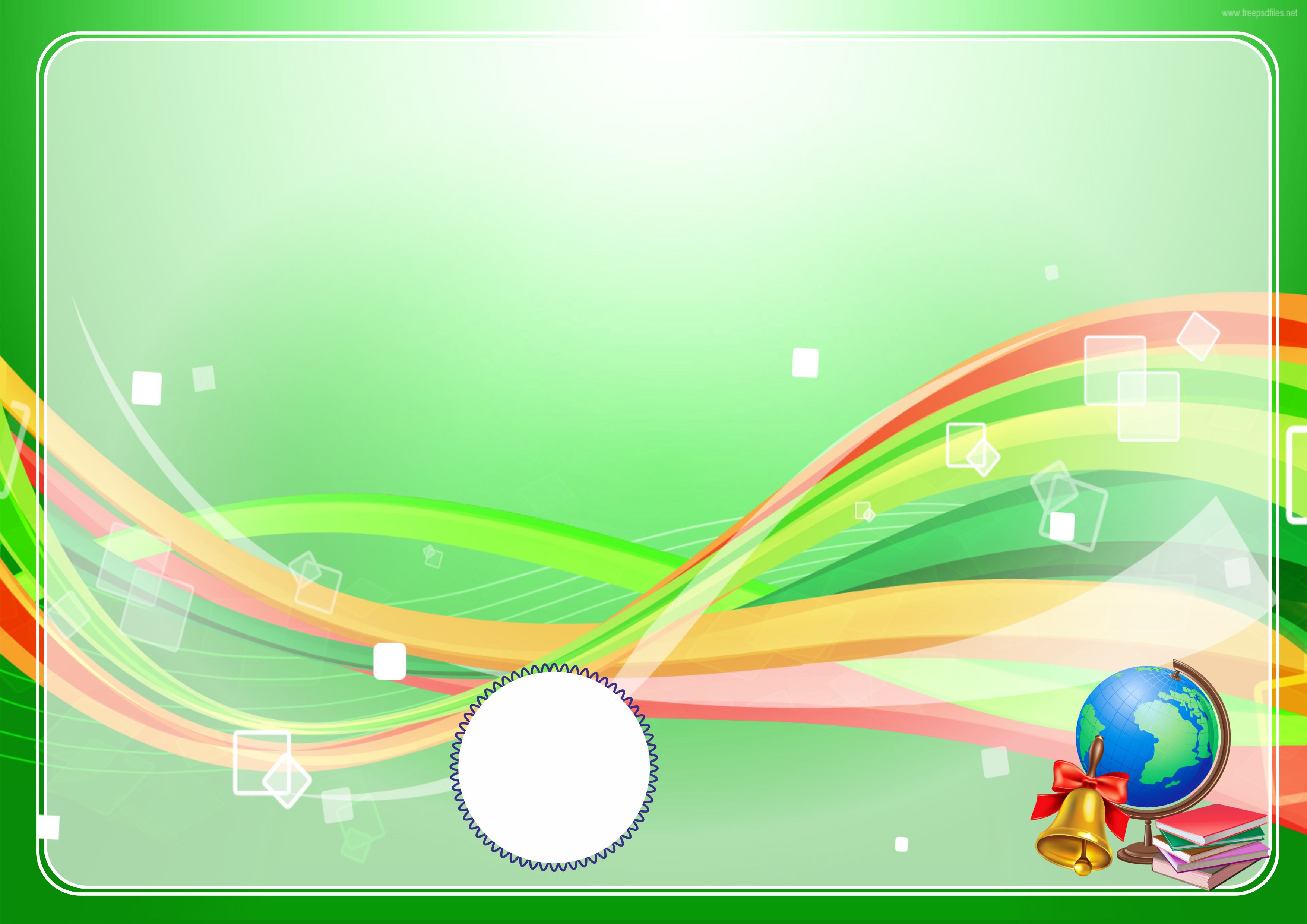 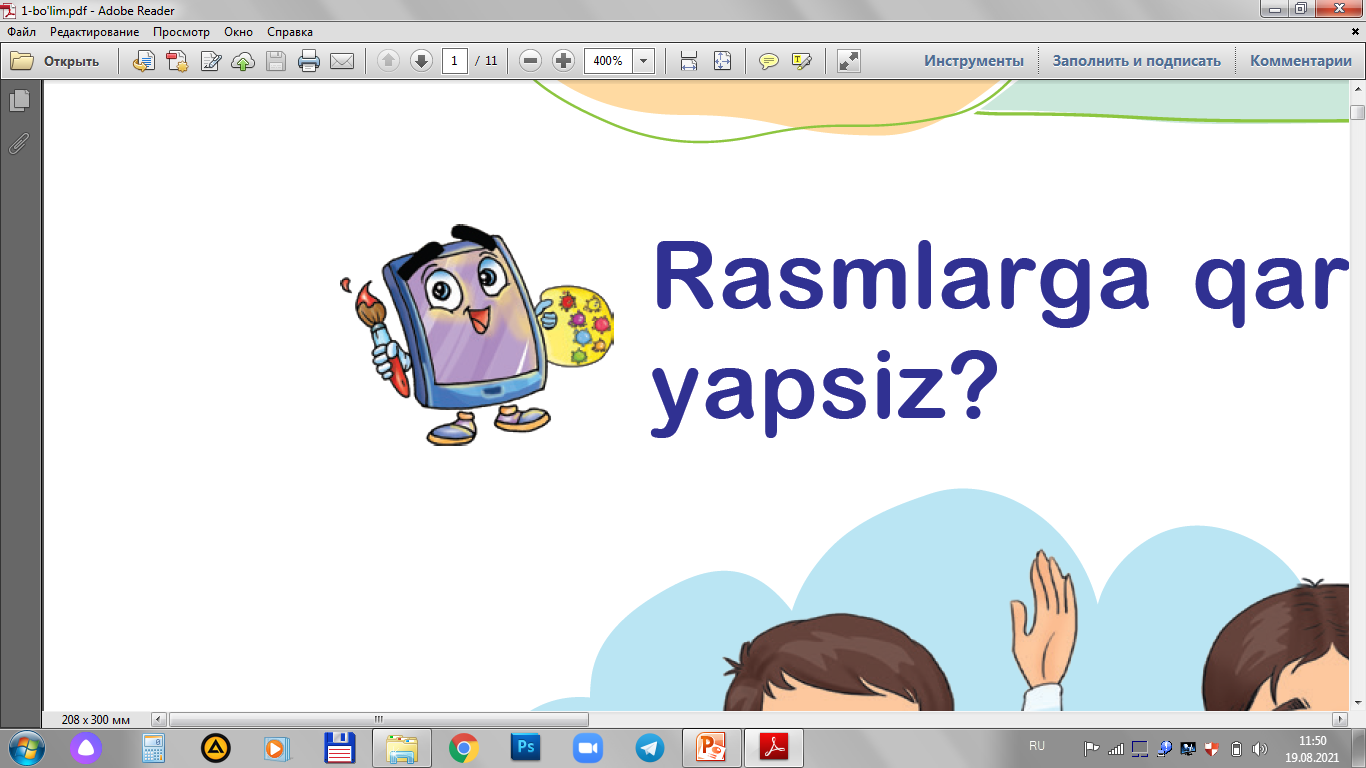 Savollarga javob bering.
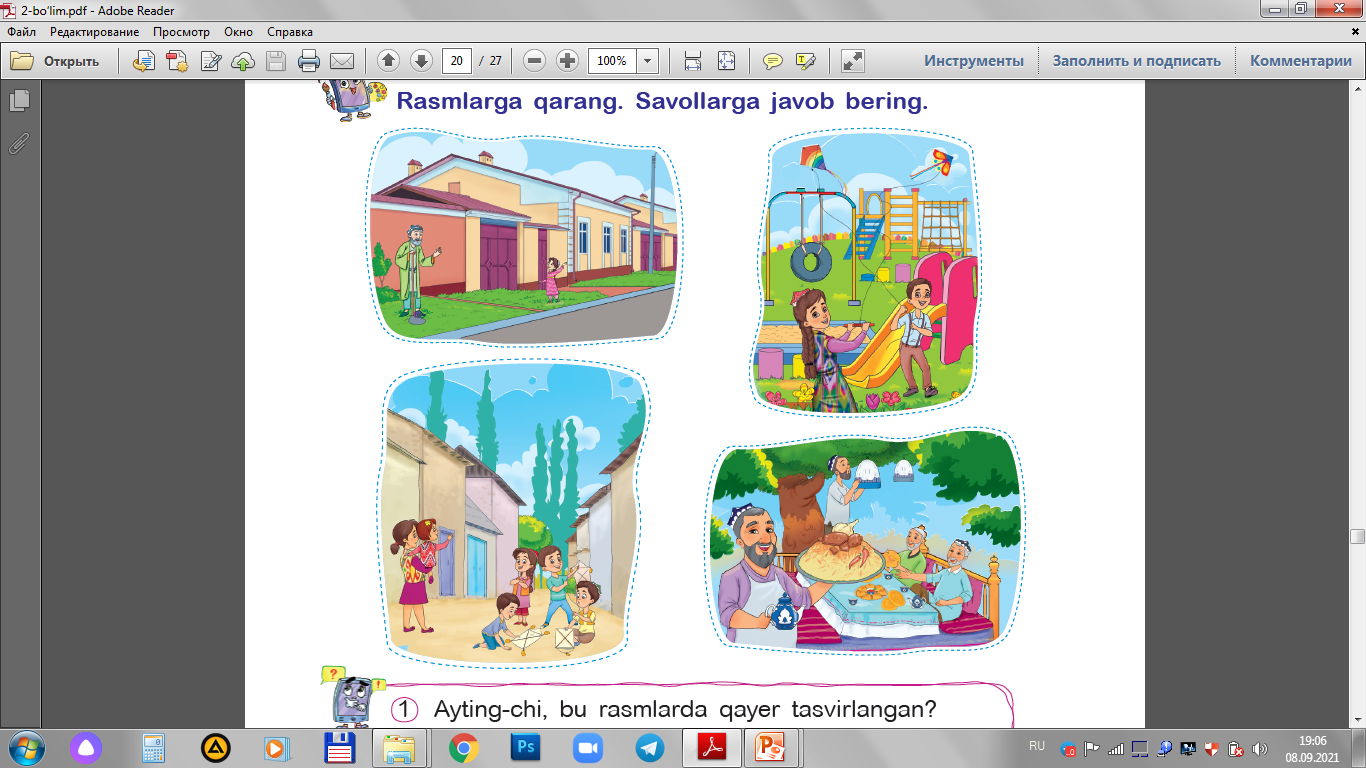 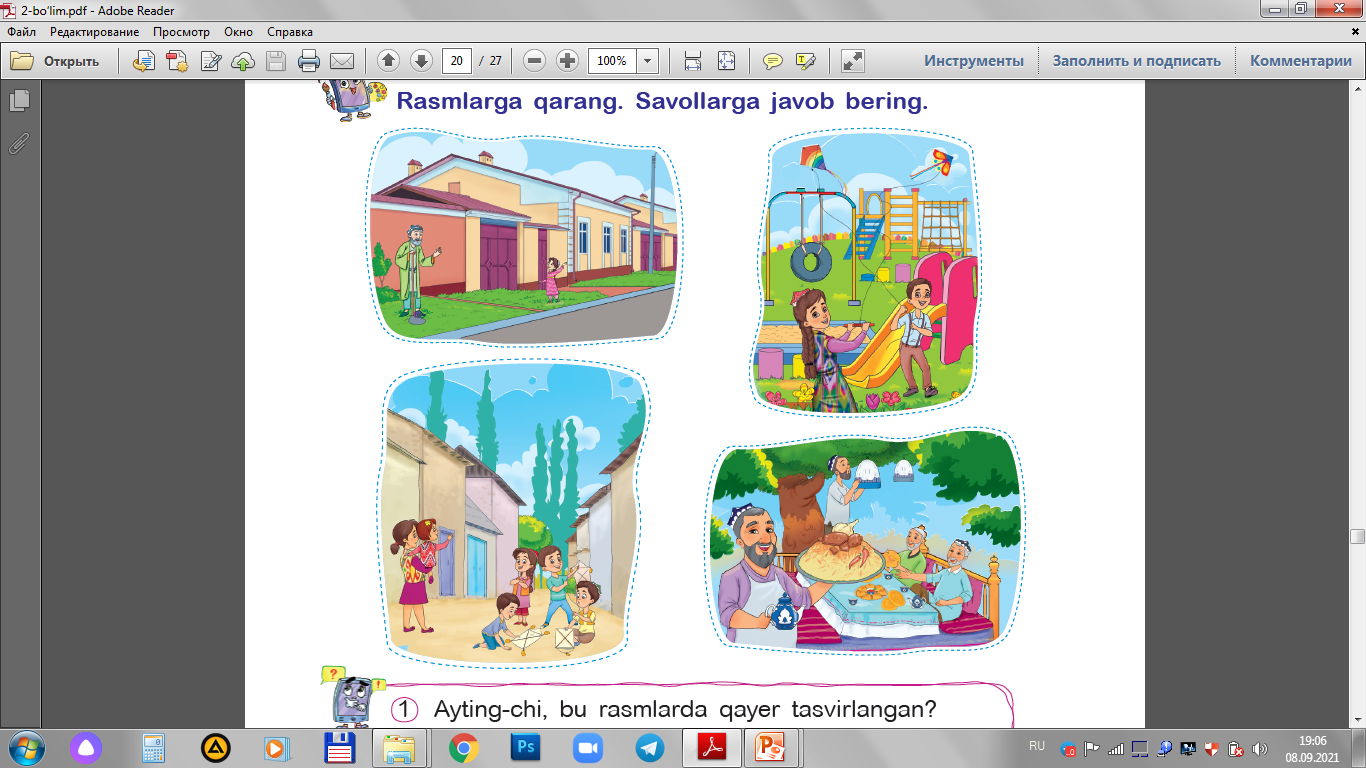 2. Sizningcha, 
bu rasmlarni nima bog‘lab turibdi?
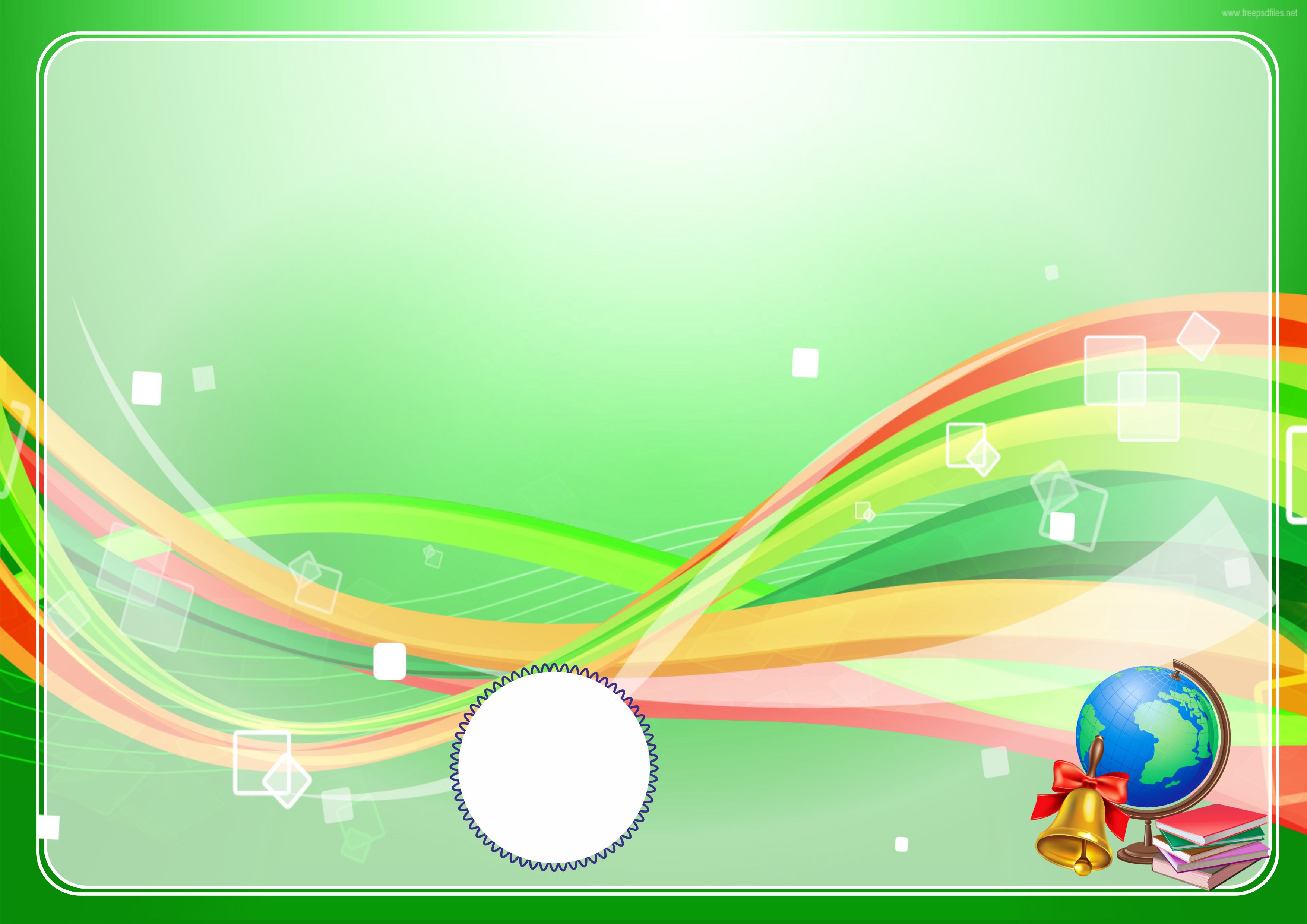 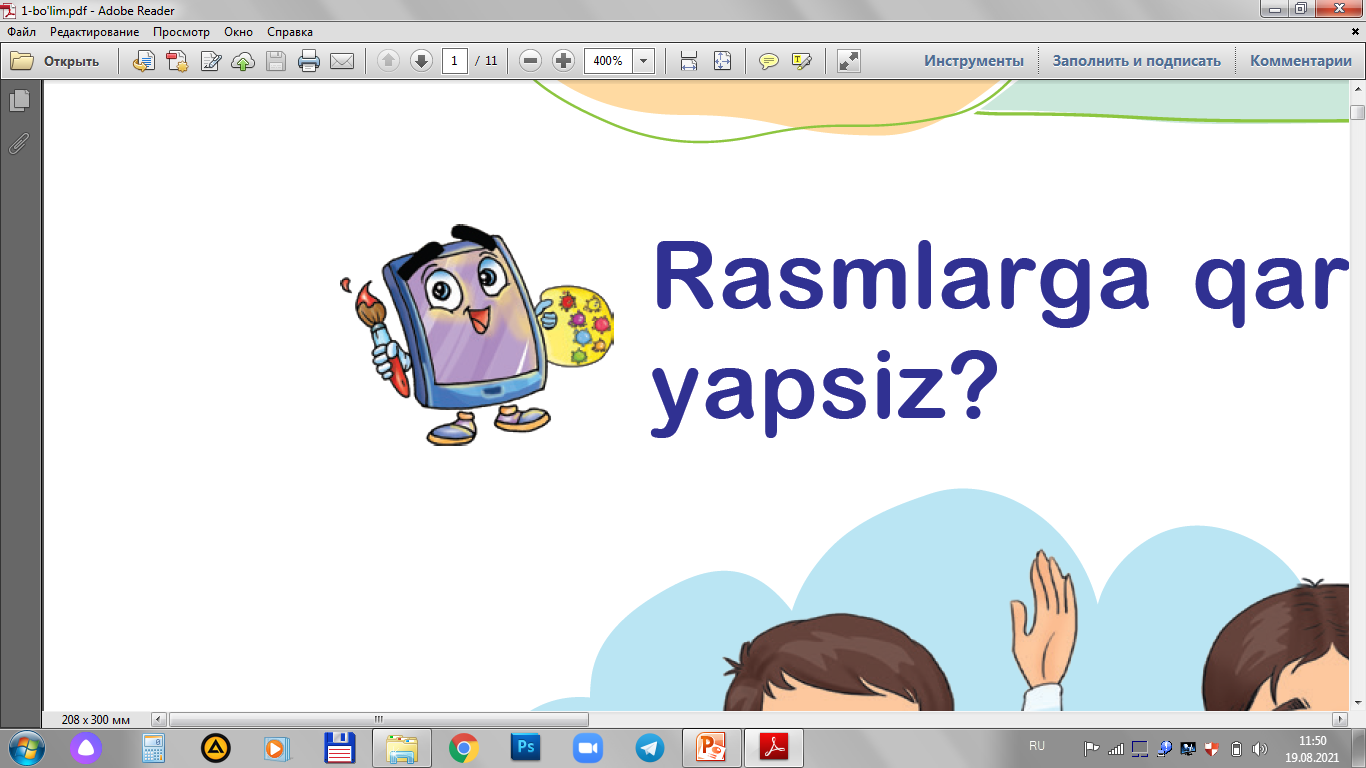 Savollarga javob bering.
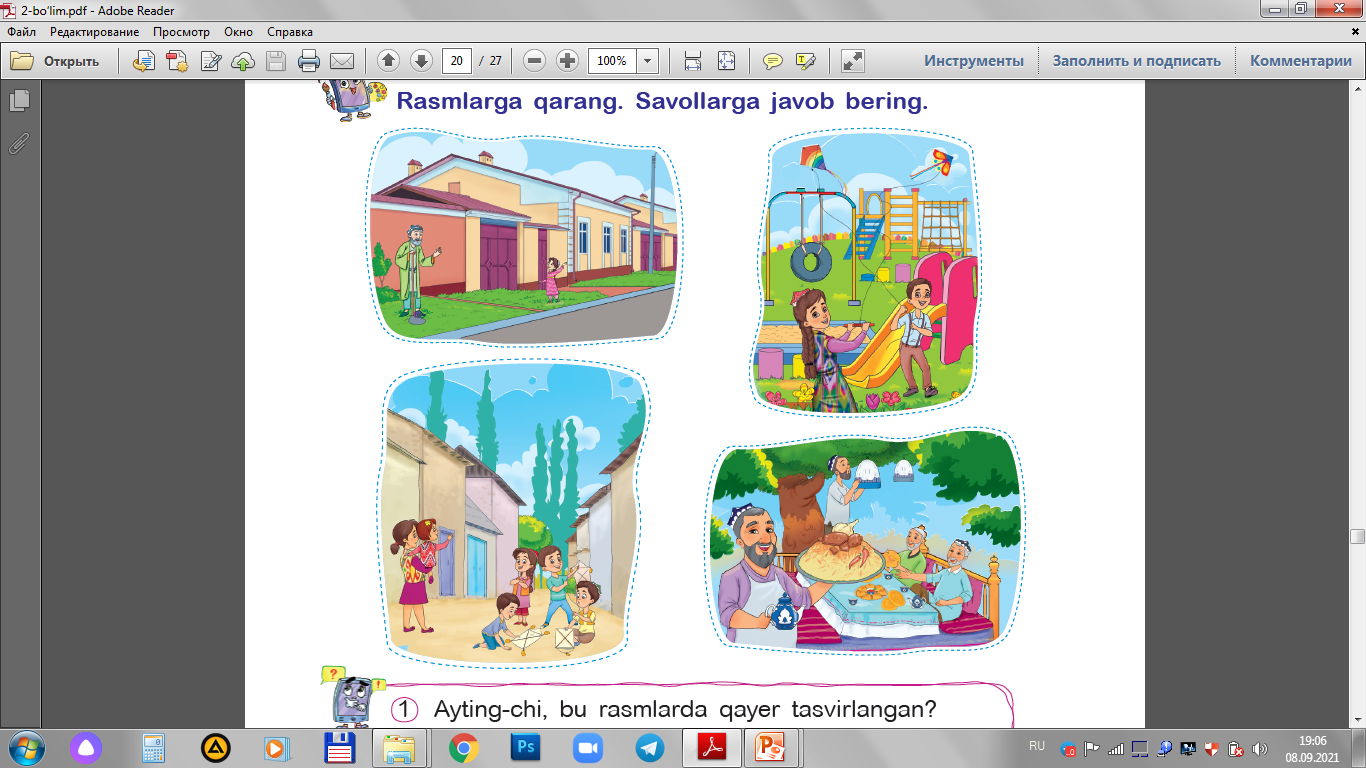 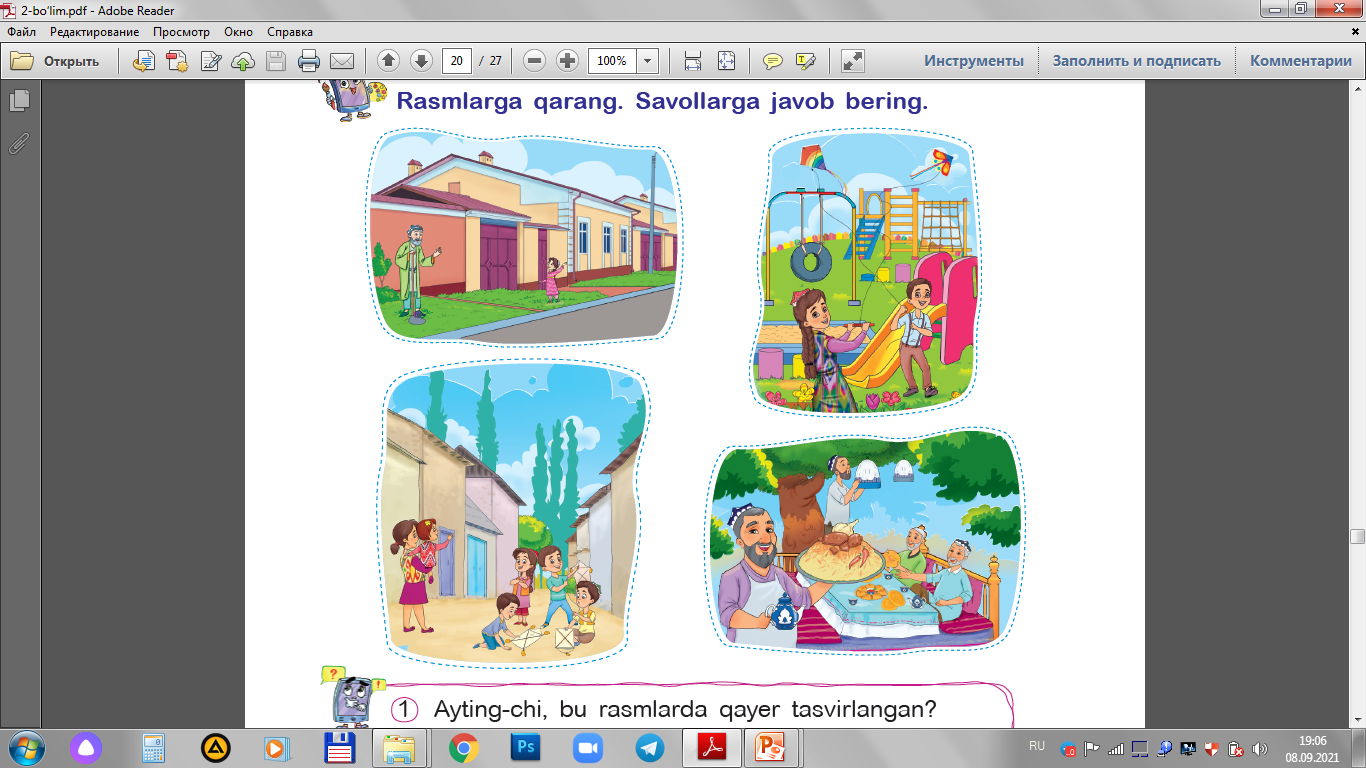 3. Rasmdagi qaysi joy sizga yoqdi?
Nima uchun?
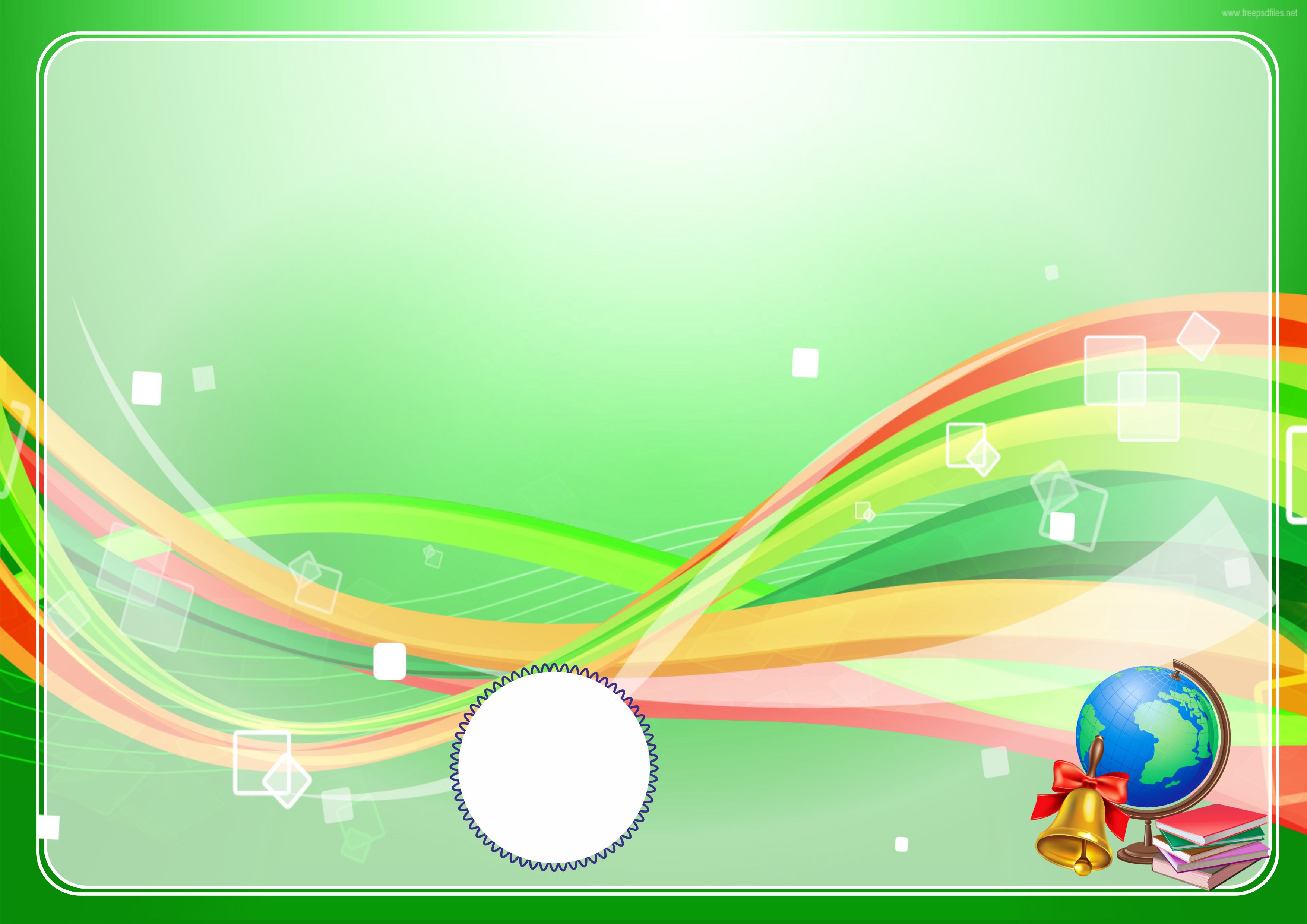 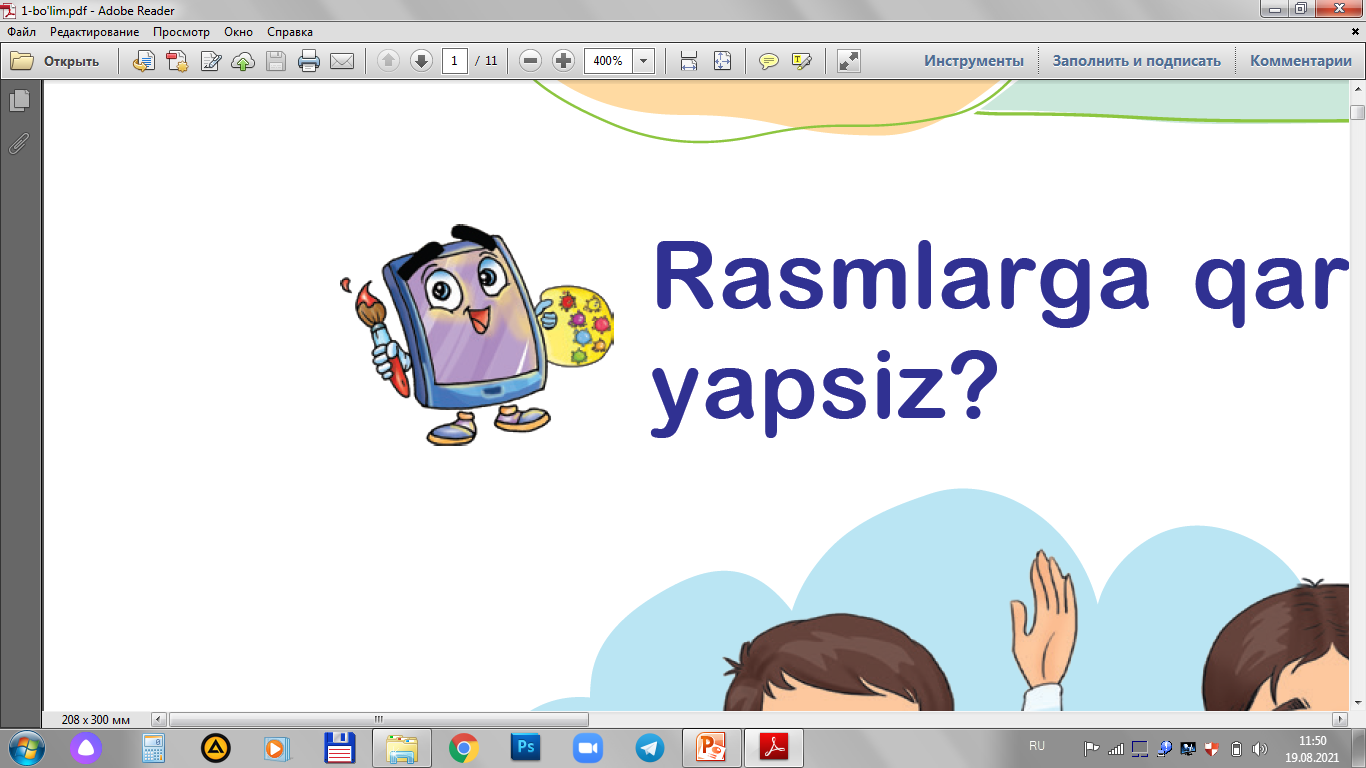 Savollarga javob bering.
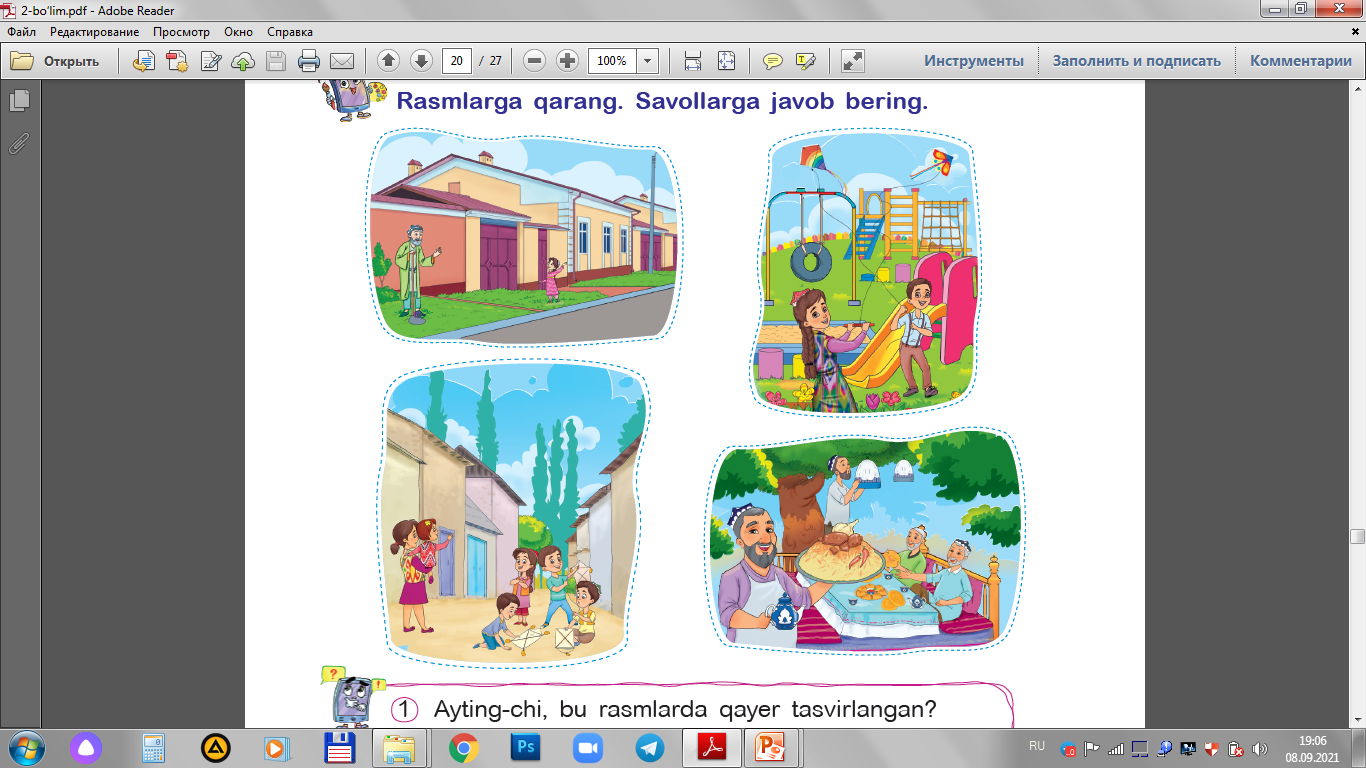 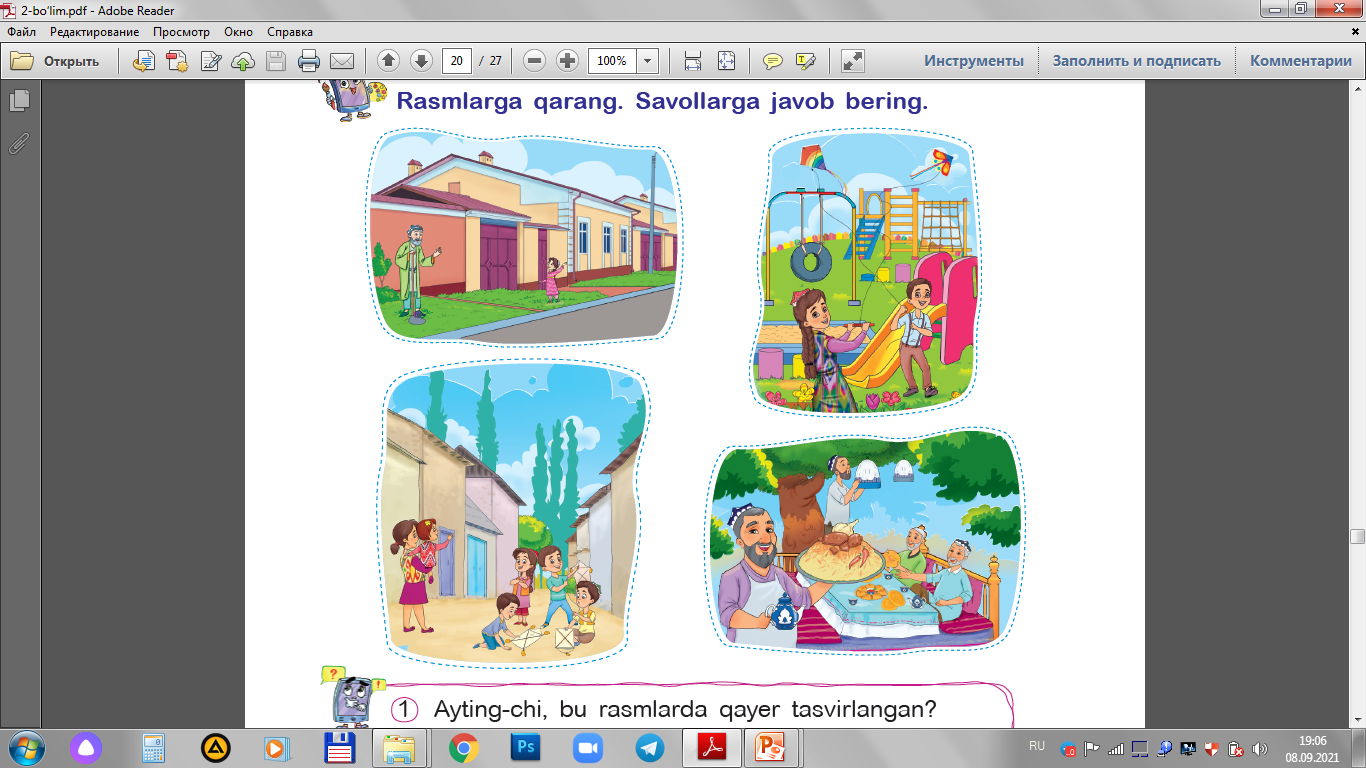 4. Berilgan rasmlardan qaysi biri siz yashab turgan joyga o‘xshaydi?
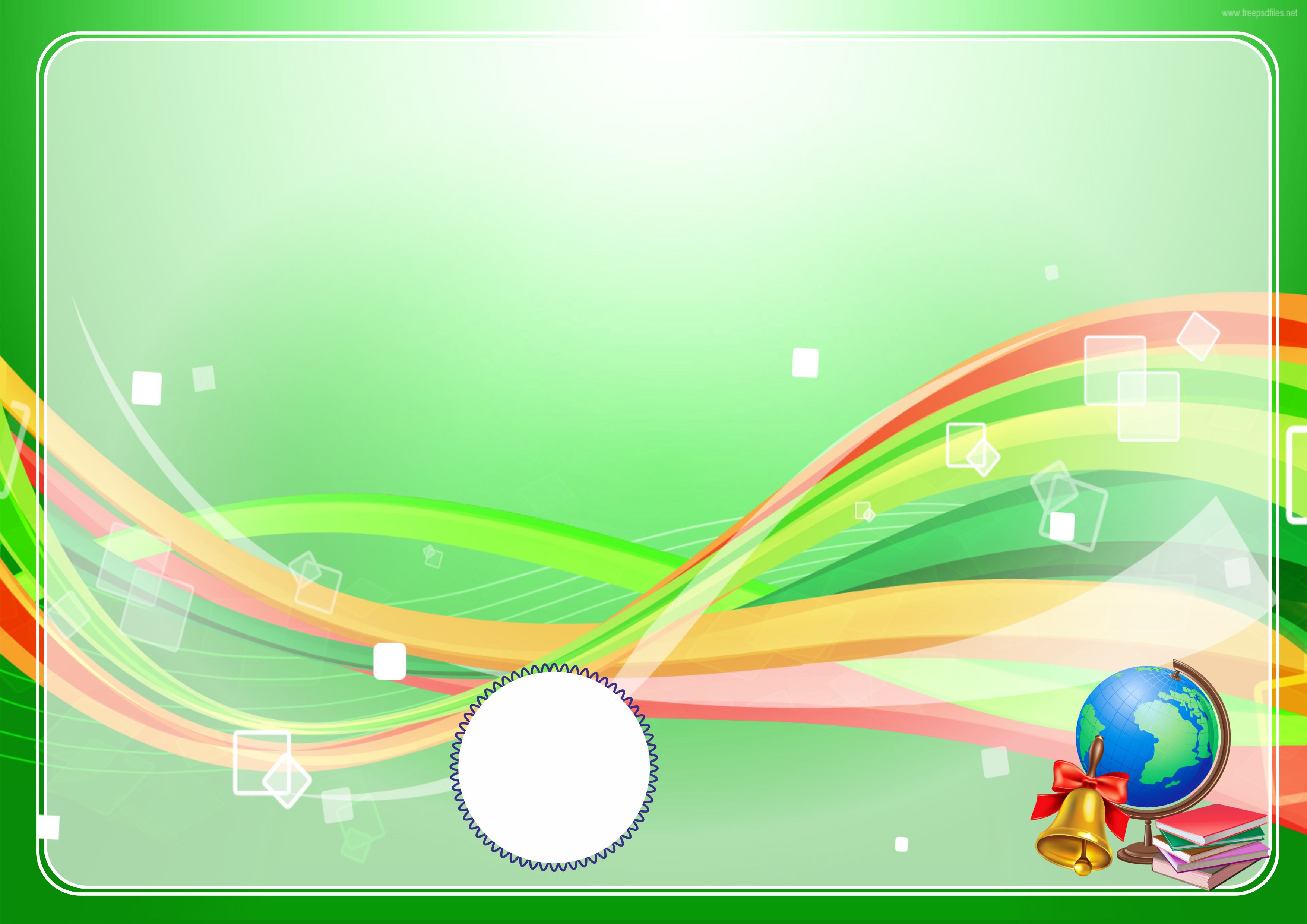 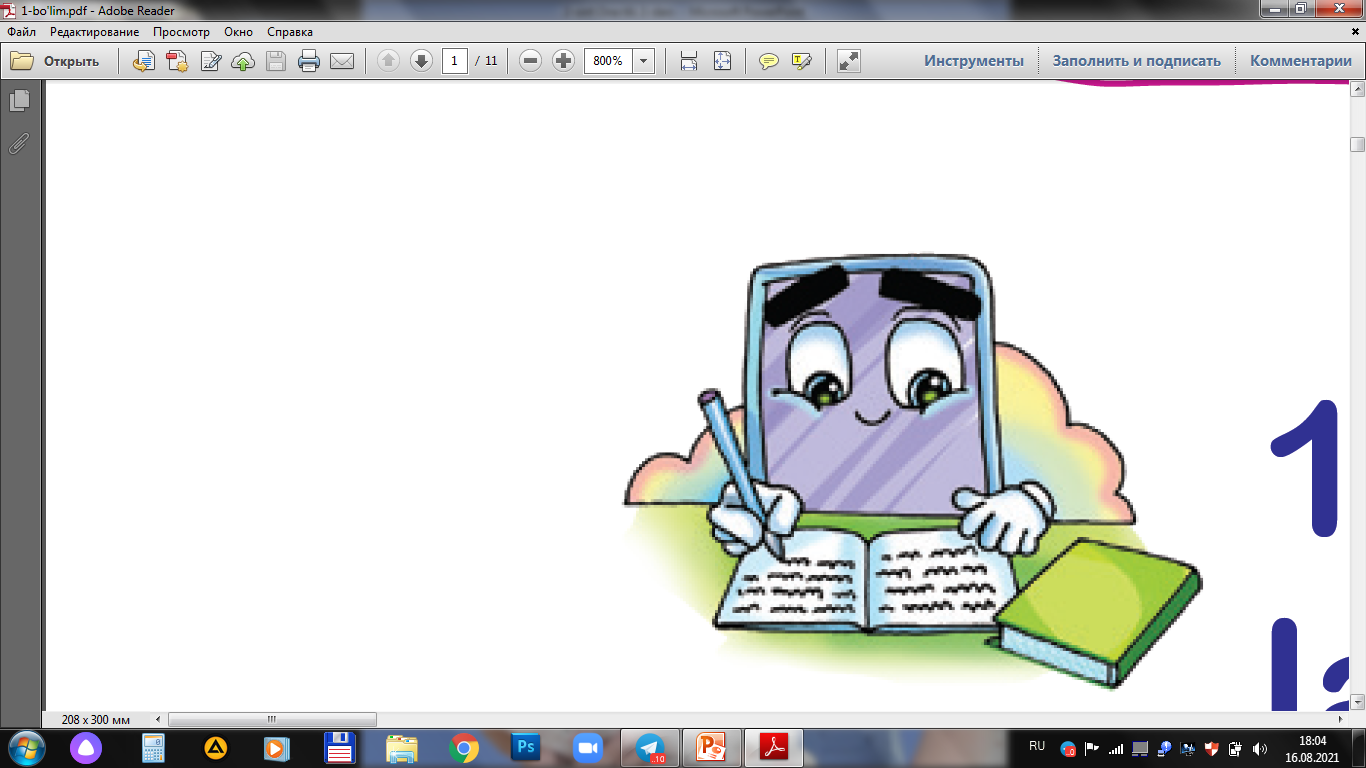 ?
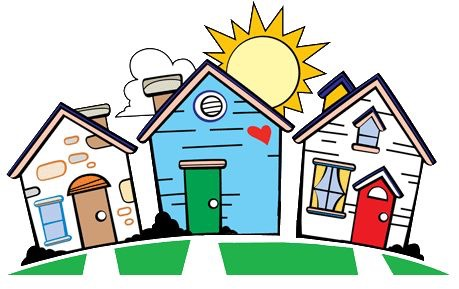 1.Sizningcha, qo‘shnichilikda 
qanday
 qoidalar 
bor?
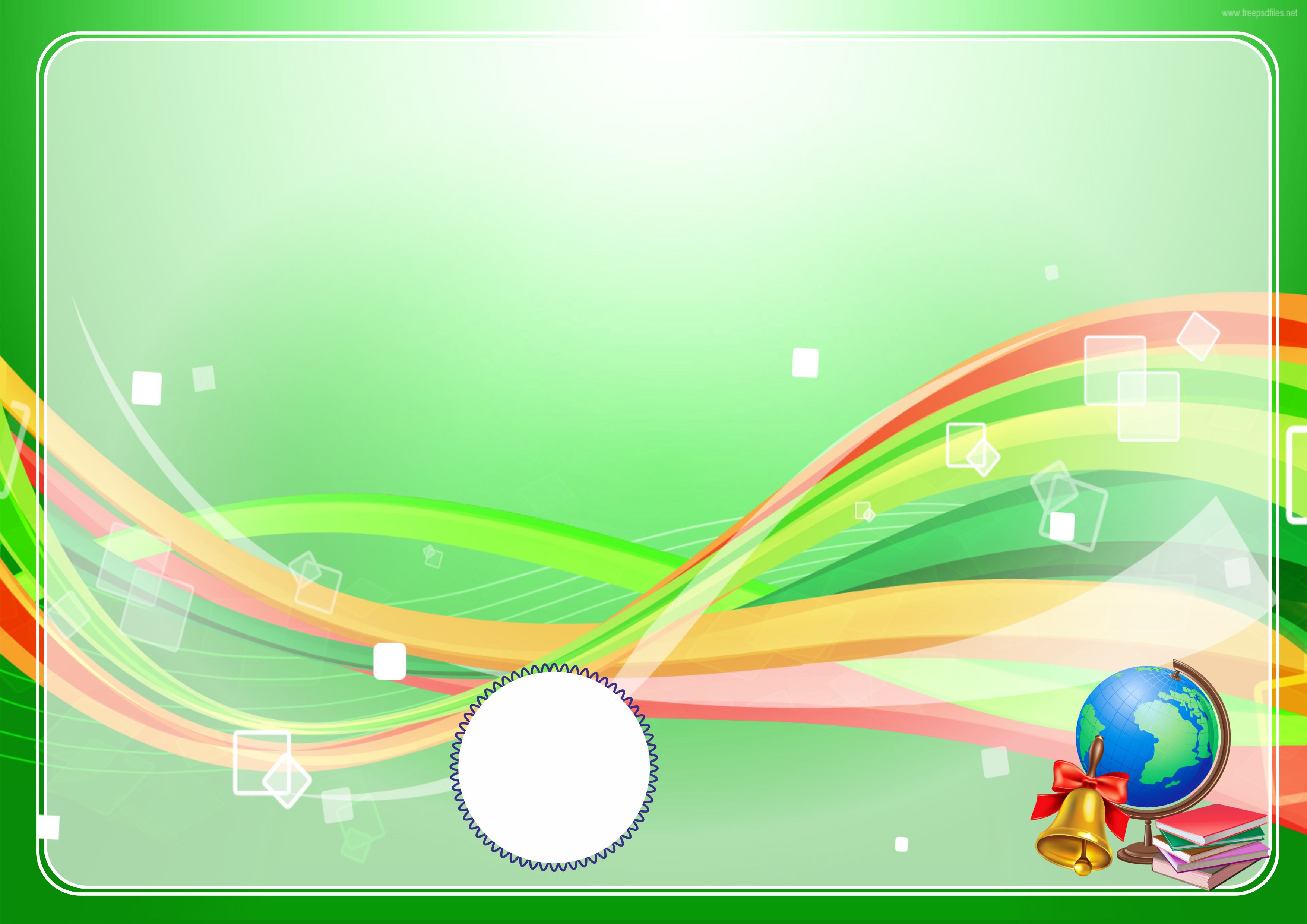 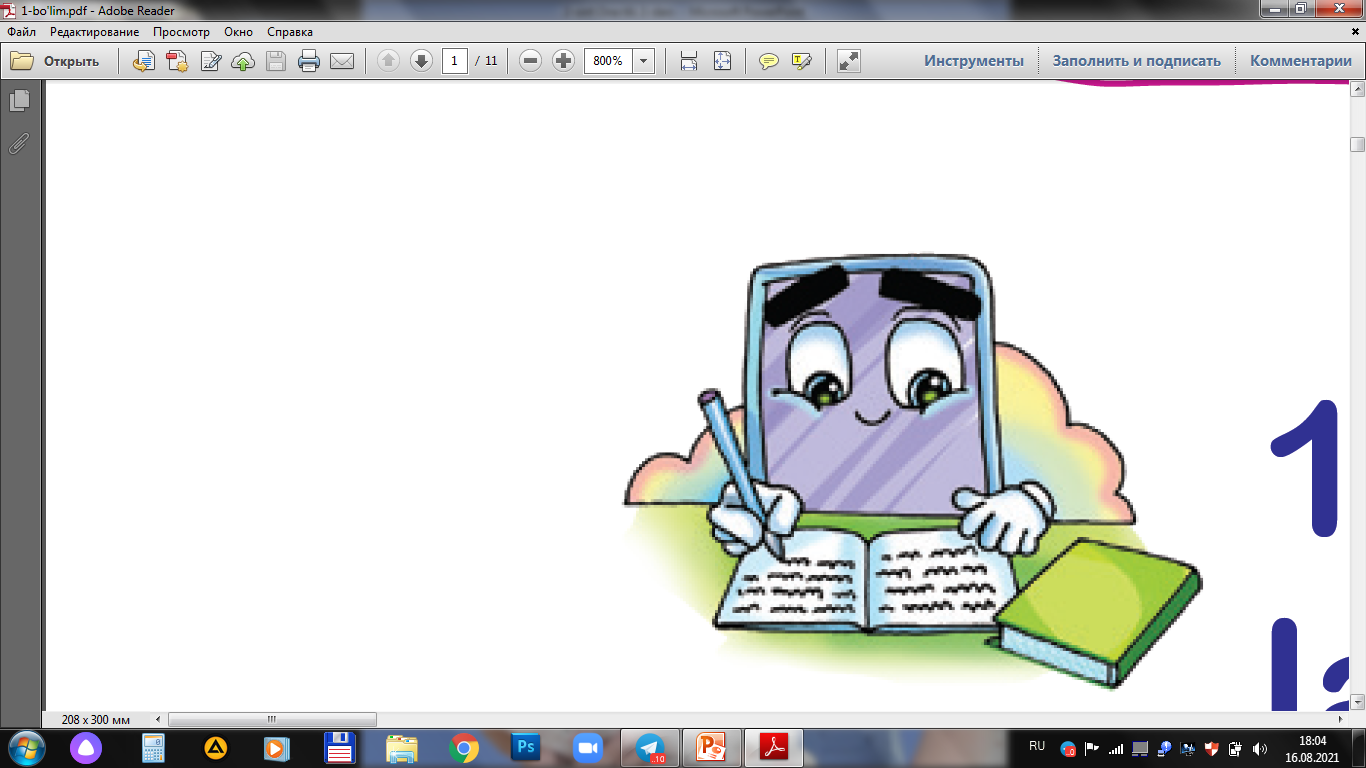 Kasal bo‘lsa, xabar olinadi.
Qo‘shni biror narsa so‘rasa berish kerak.
1.Sizningcha, qo‘shnichilikda 
qanday
 qoidalar 
bor?
Ishi tushsa bitirishga astoydil harakat qilish kerak.
Qo‘shnini xafa qiluvchi ishlardan saqlanish kerak.
Qo‘shniga duch kelganda salom berib, hol-ahvol so‘rashish, xasta bo‘lsa, ziyoratida bo‘lish zarur.
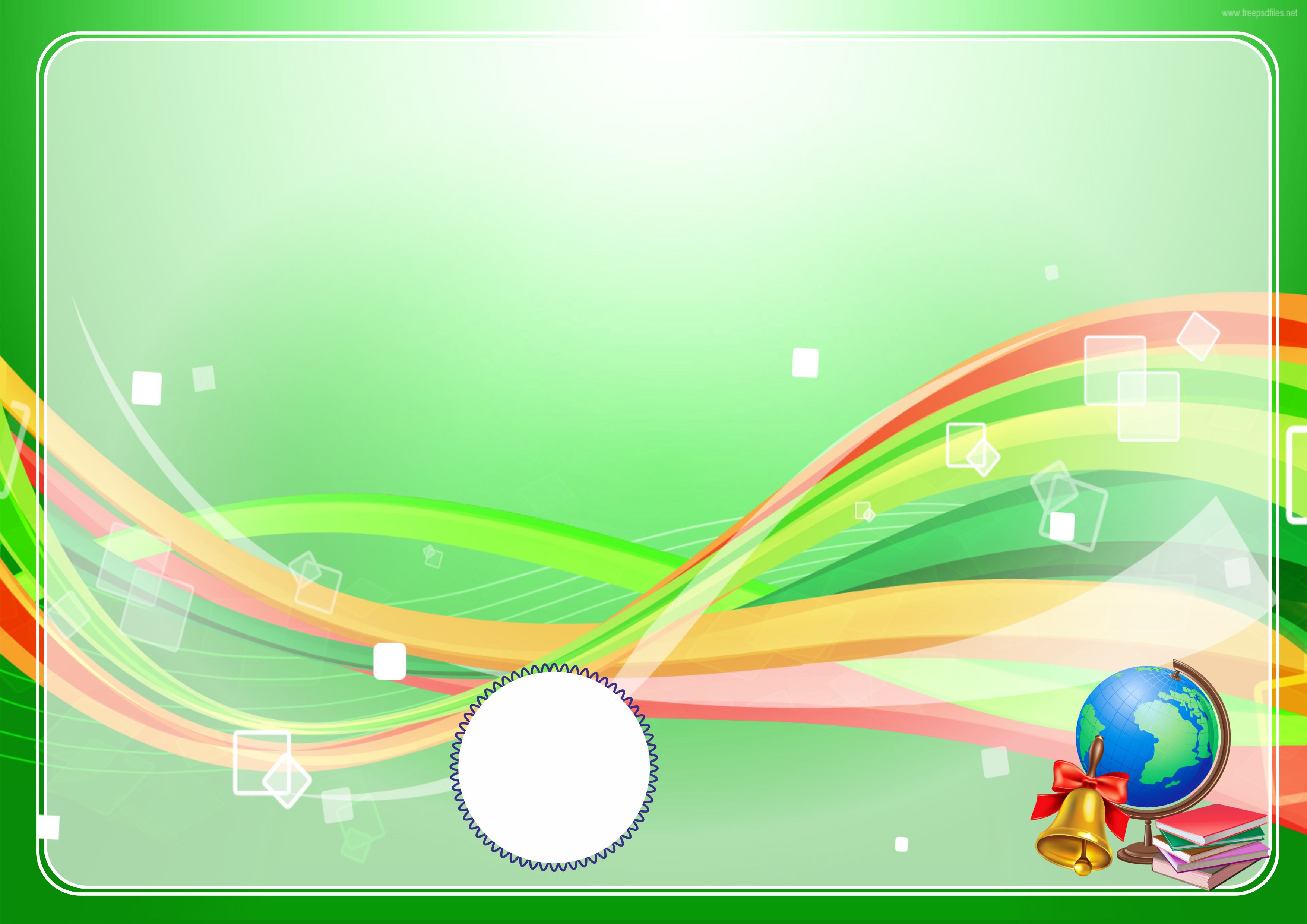 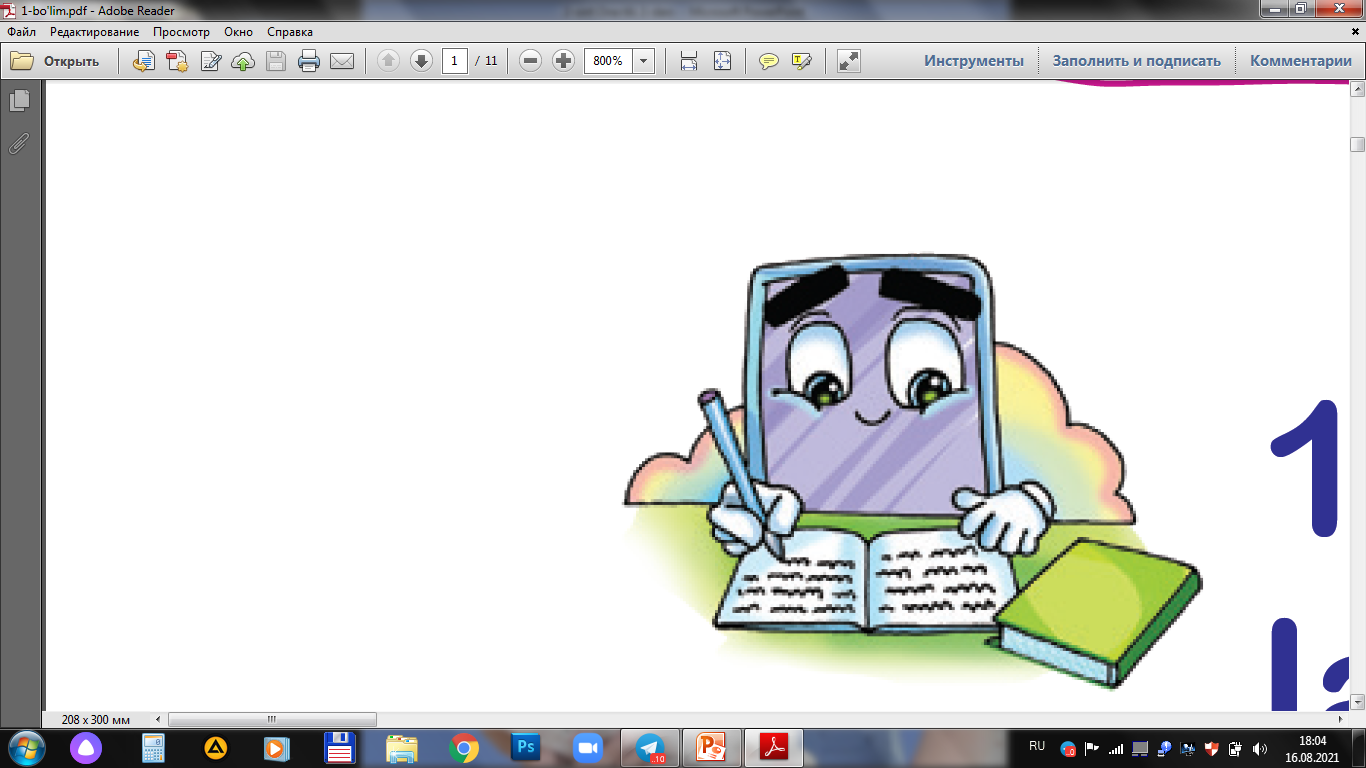 Faqir qo‘shnining ovqatlanishi uchun oziq-ovqatlar olishiga yordam berish kerak.
1.Sizningcha, qo‘shnichilikda 
qanday
 qoidalar 
bor?
Qo‘shni qo‘shnining ko‘nglini olishi, molini, jonini, sha’nini, or-nomusini o‘zinikidan ziyodaroq ko‘rish kerak.
Taom pishirganingizda hidi qo‘shniga yetsa, albatta o‘sha pishirgan taomingizdan qo‘shningizga yedirishingiz shart bo‘ladi.
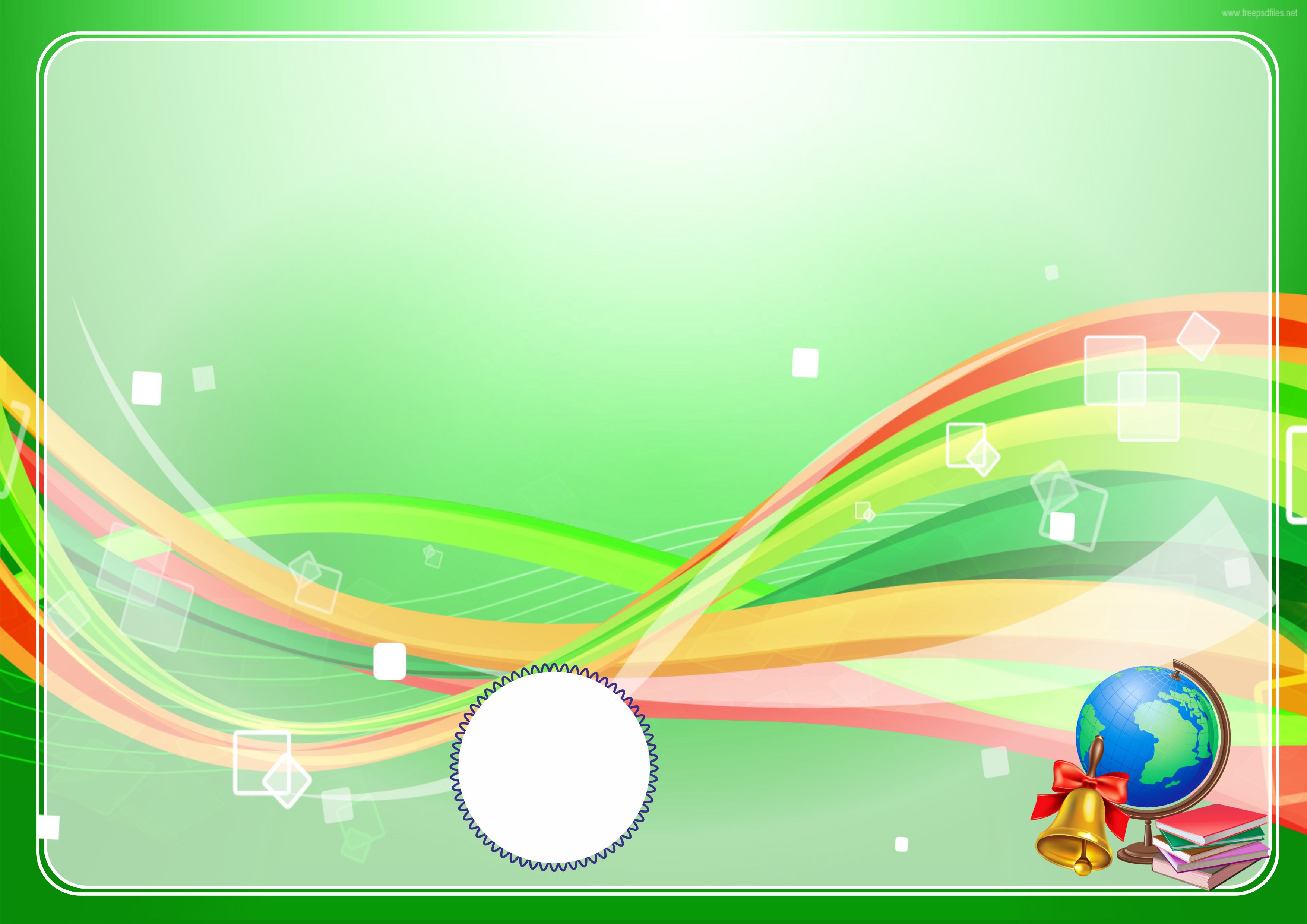 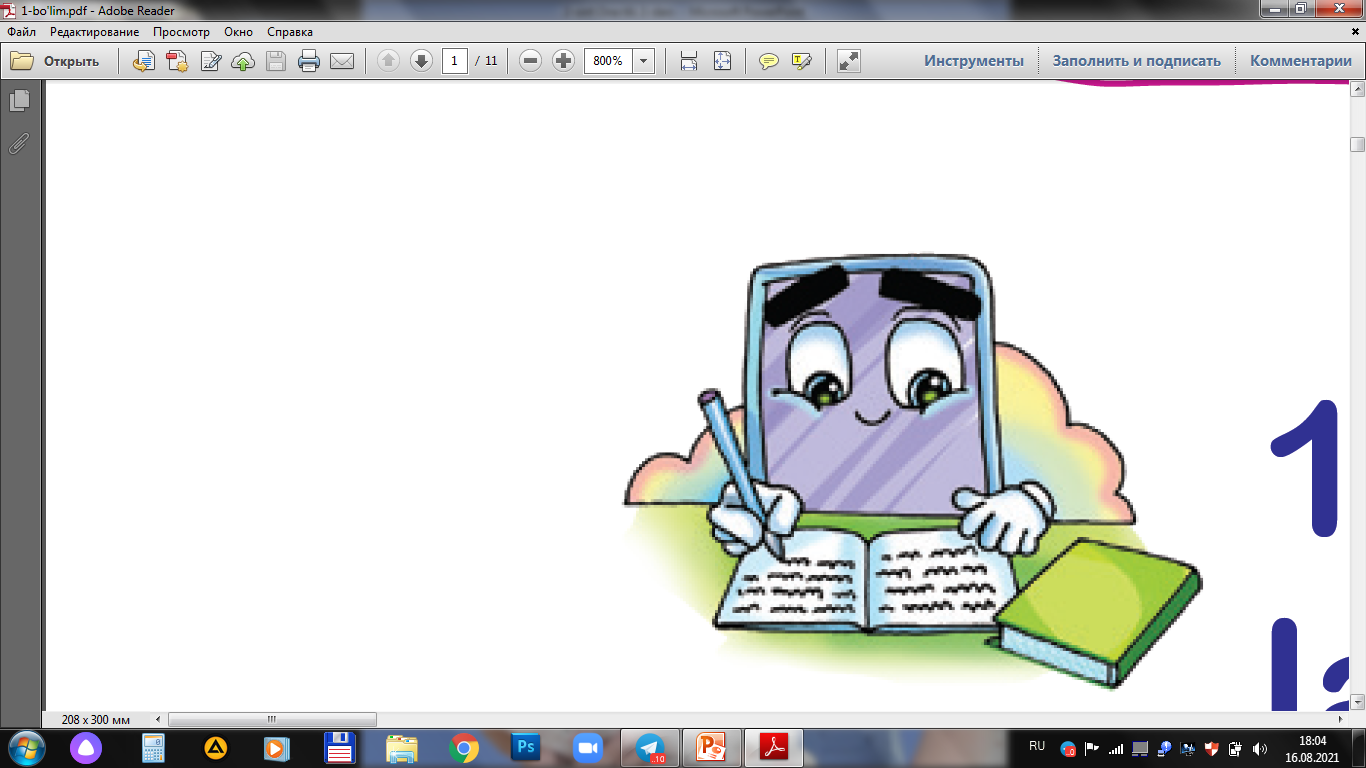 Mahalla bilan bog‘liq so‘zlarni topib yozing.
Masalan: qo‘shni, hashar, obod mahalla, guzar, choyxona, … .
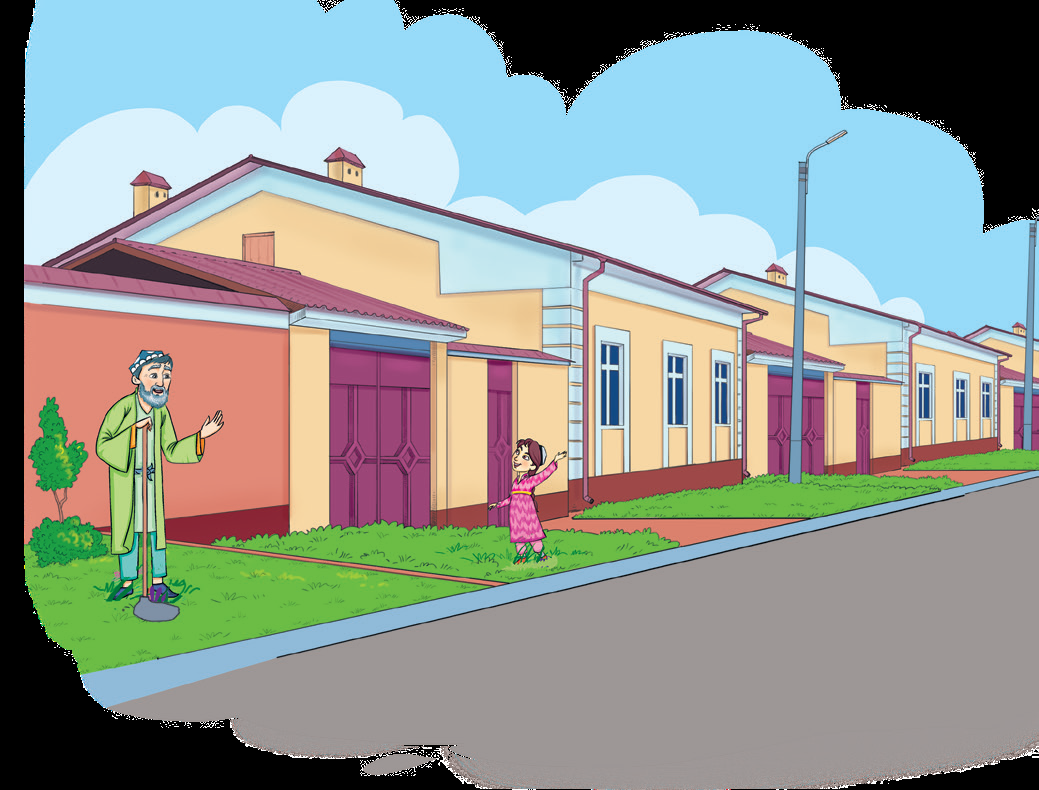 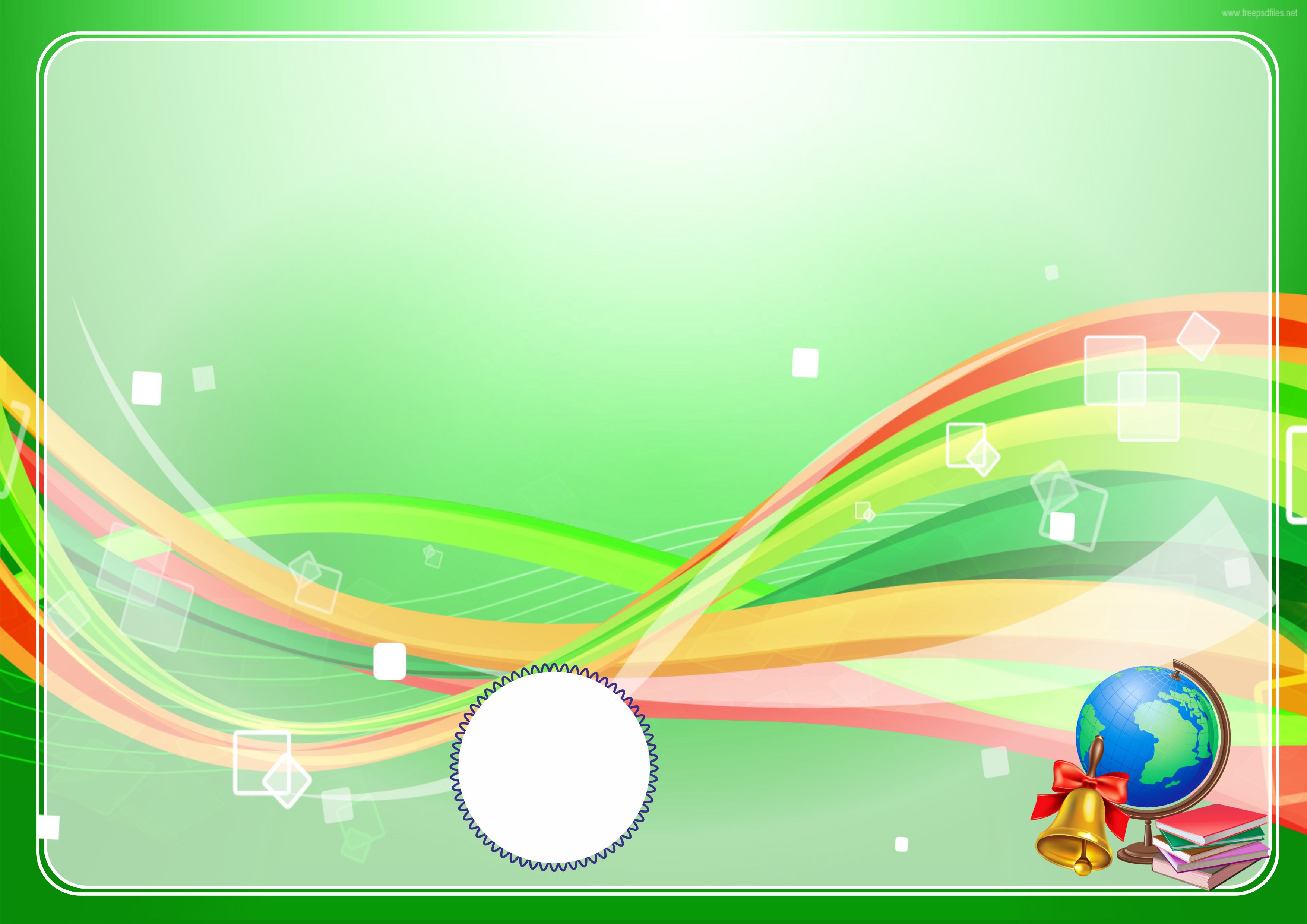 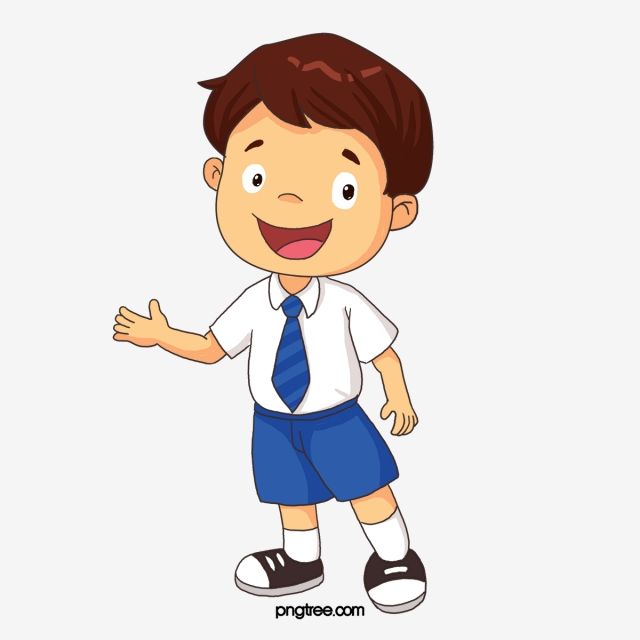 Bugungi dars haqida 
oila a’zolaringiz bilan suhbatlashing
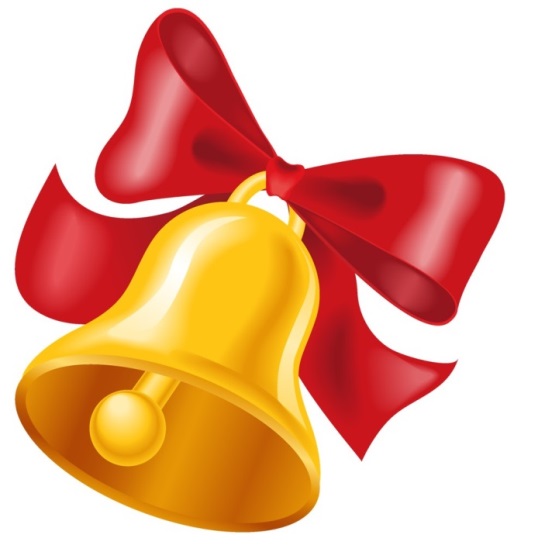